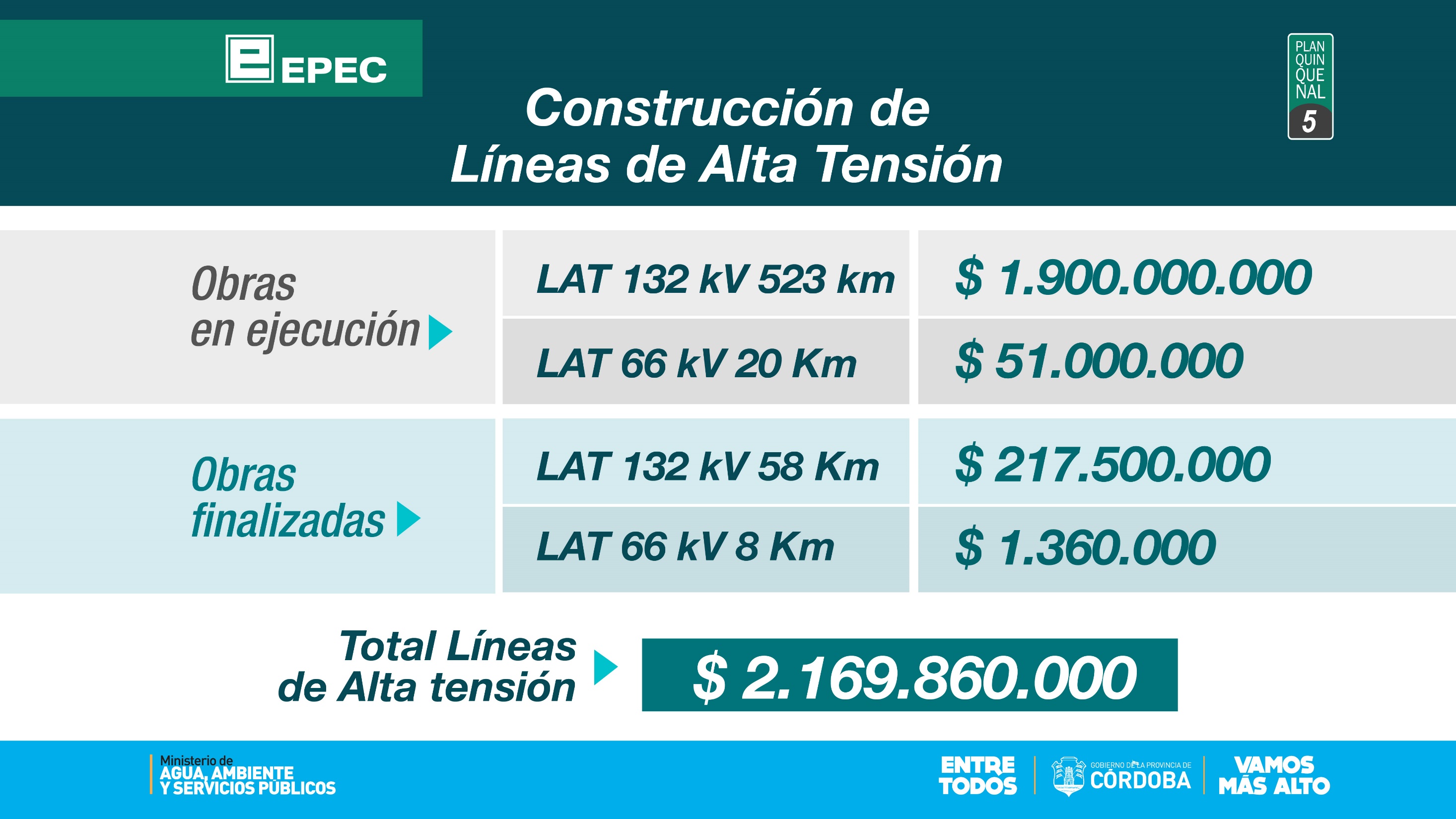 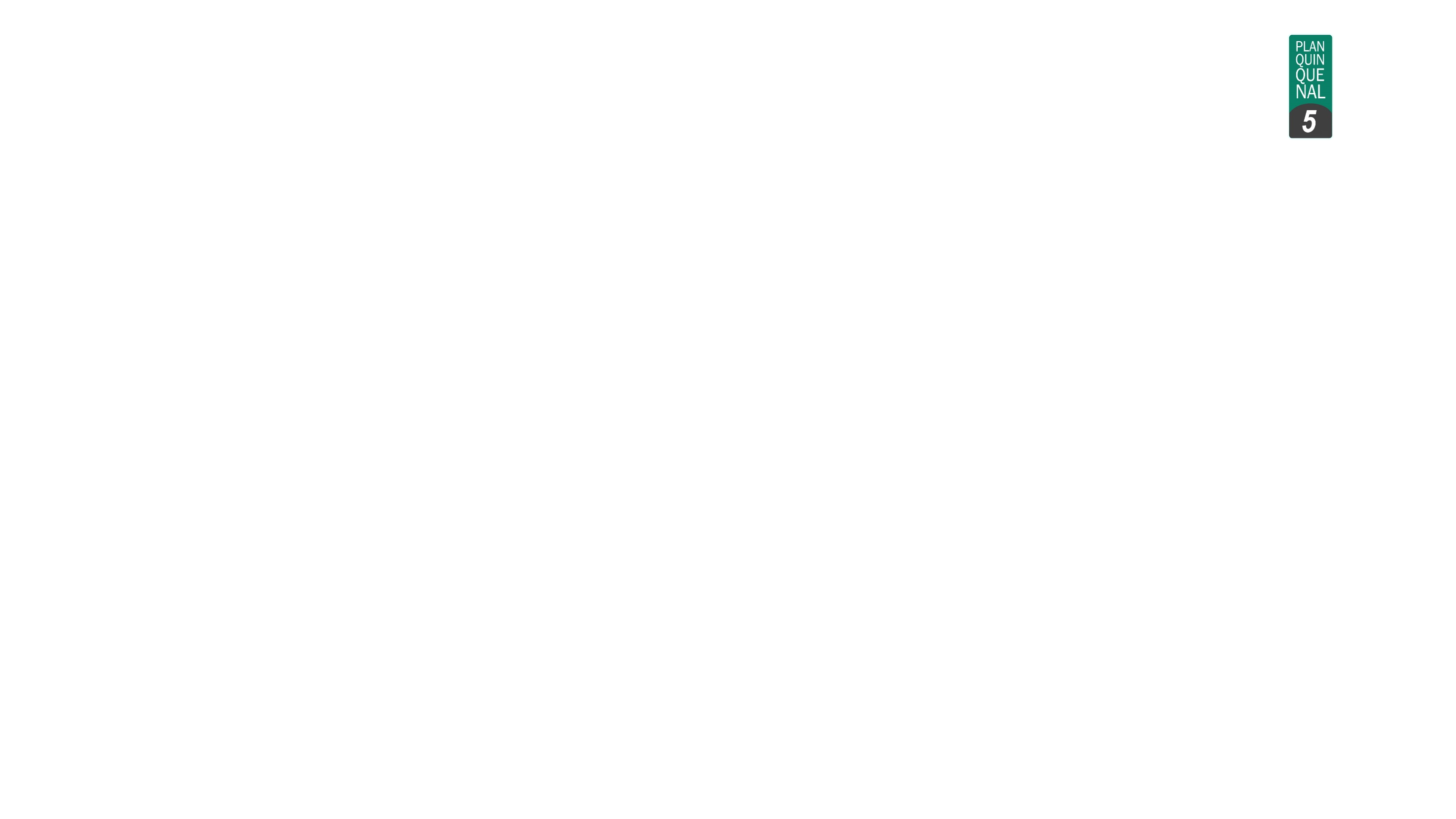 Adecuación Tarifaria
Resolución Ministerio de Energía y Minería de la Nación Nº 006/2016

Adecuación de Costos Propios de Distribución
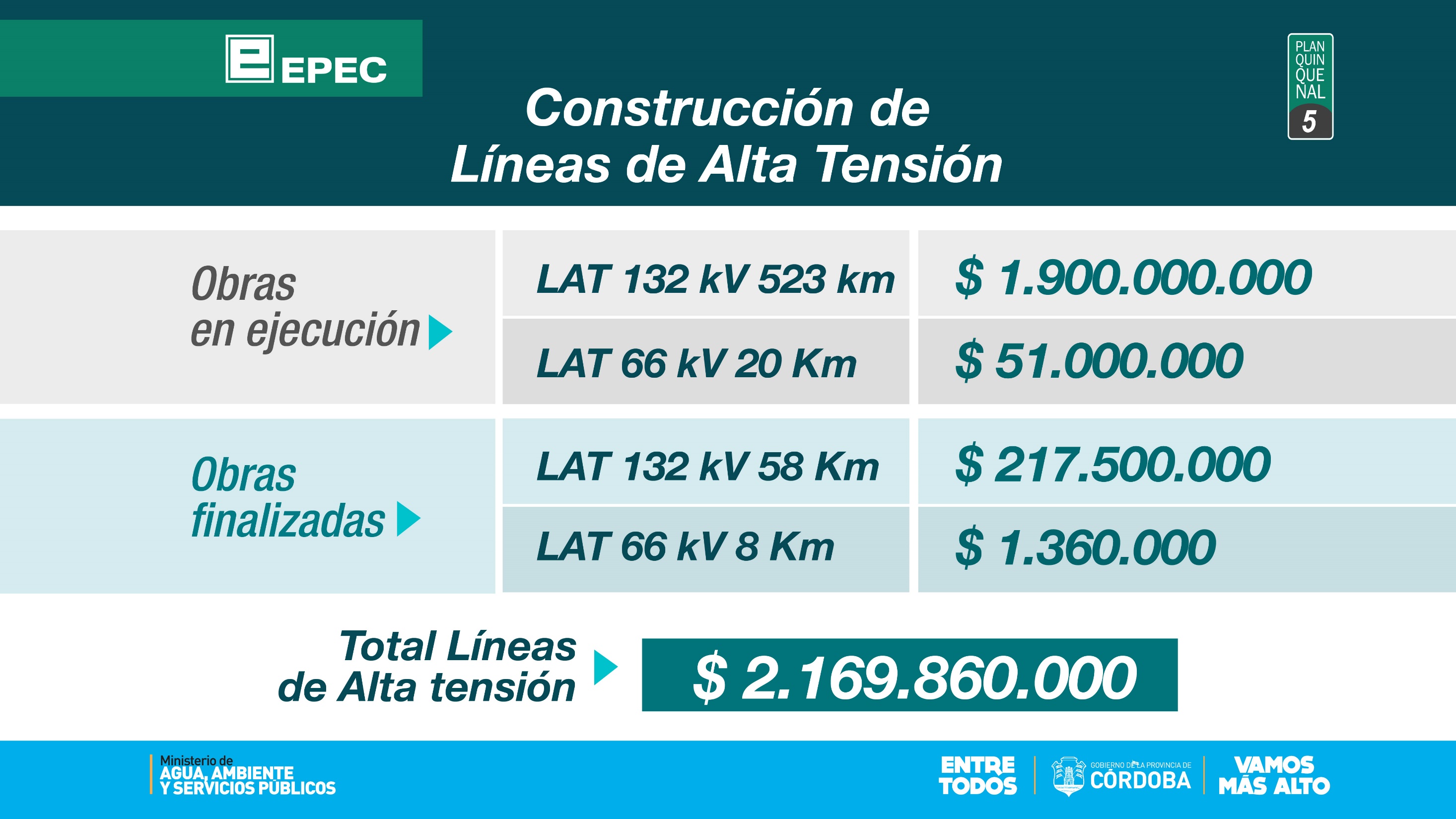 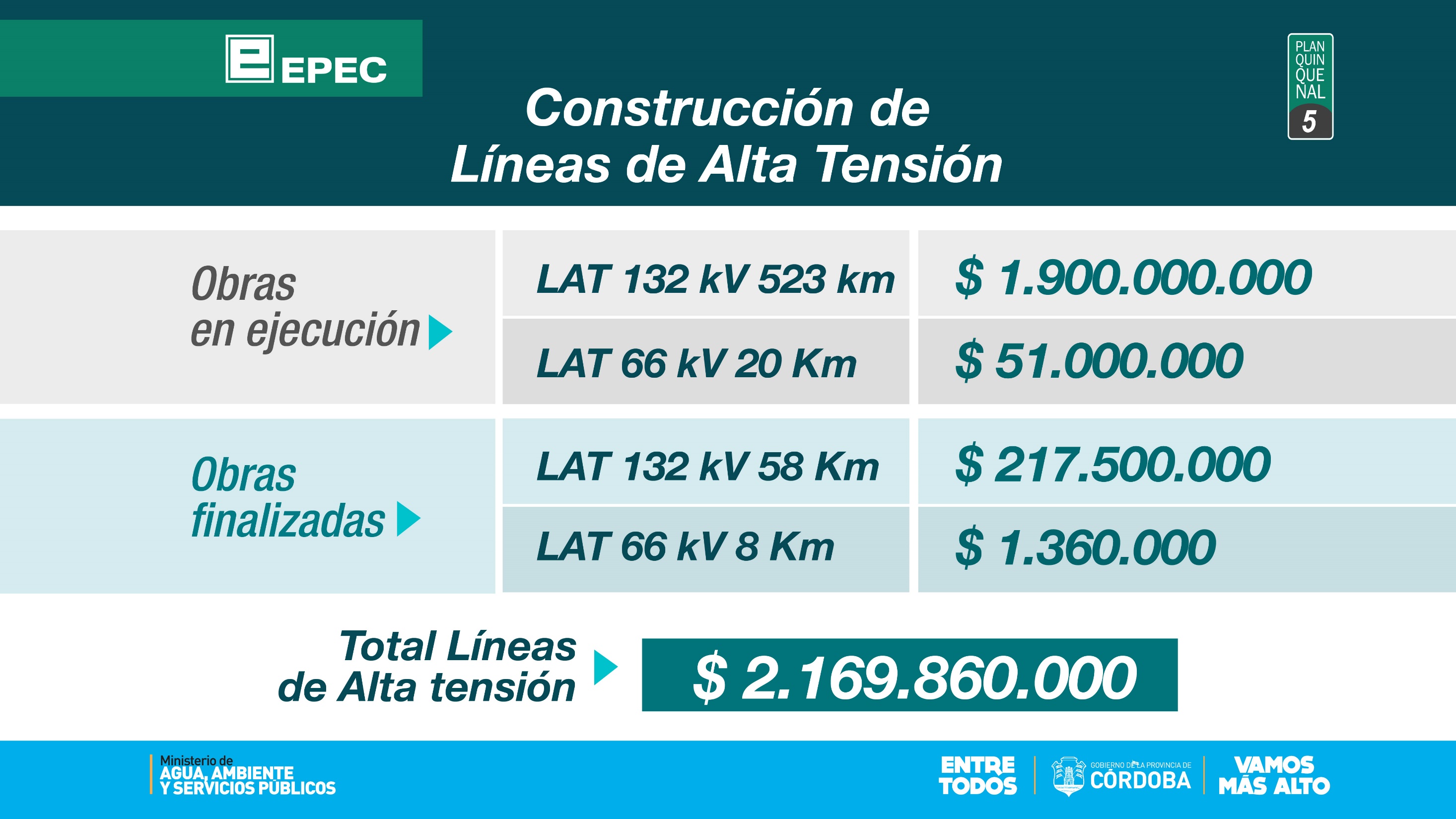 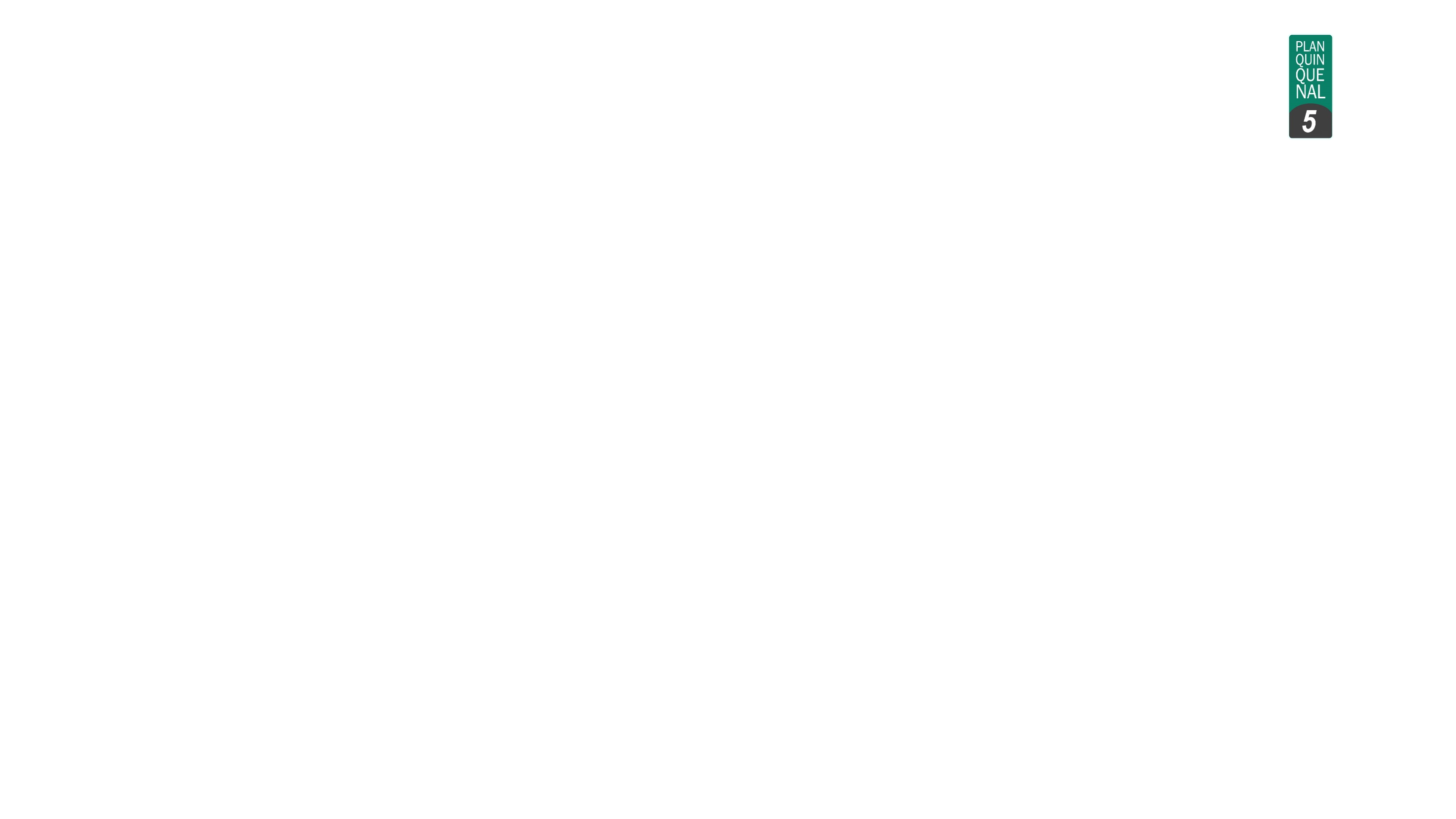 Adecuación Tarifaria
El Mercado
EL MERCADO ELECTRICO MAYORISTA (MEM)
EL DISTRIBUIDOR
EL MERCADO ELECTRICO MINORISTA
Los usuarios
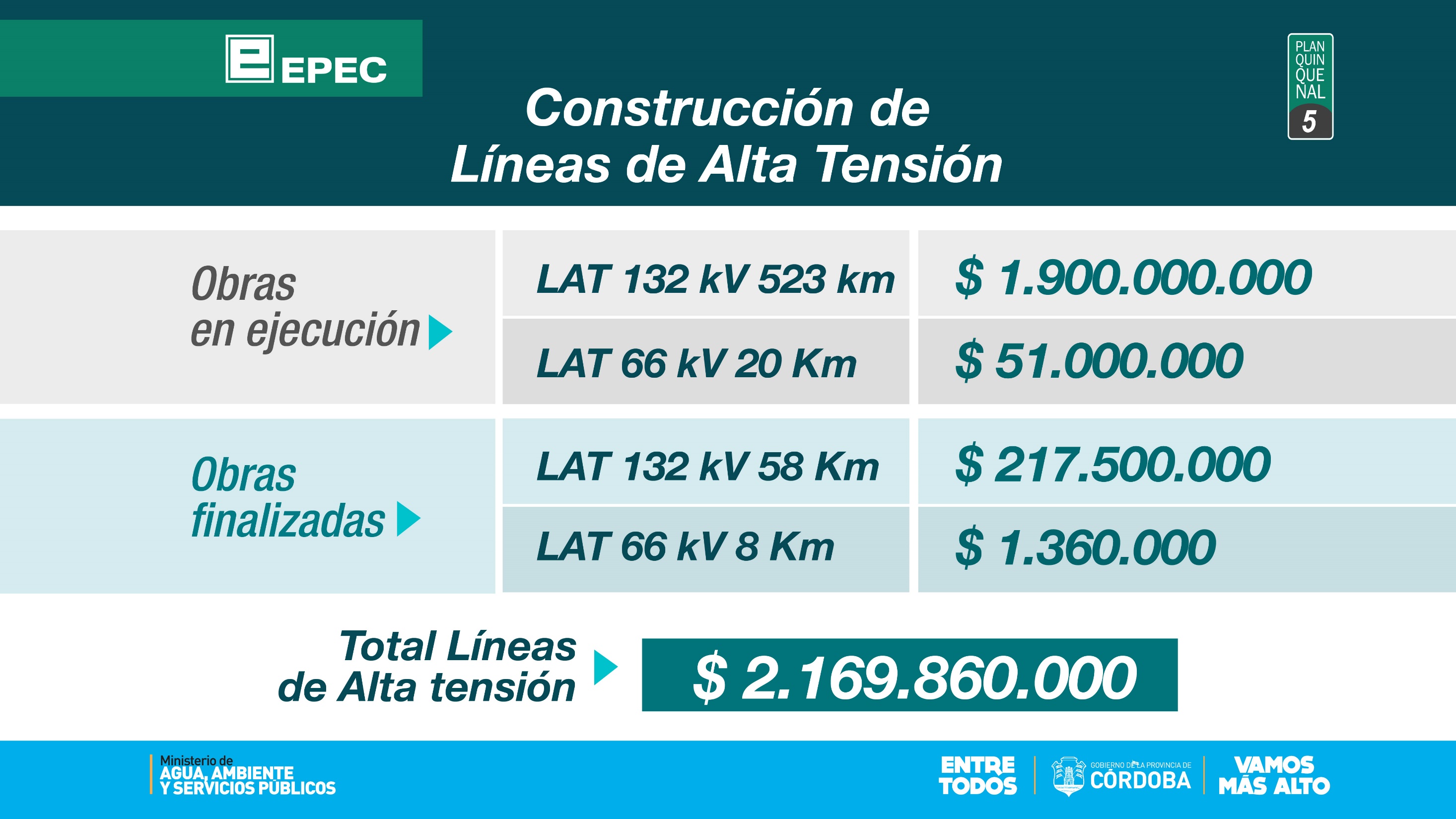 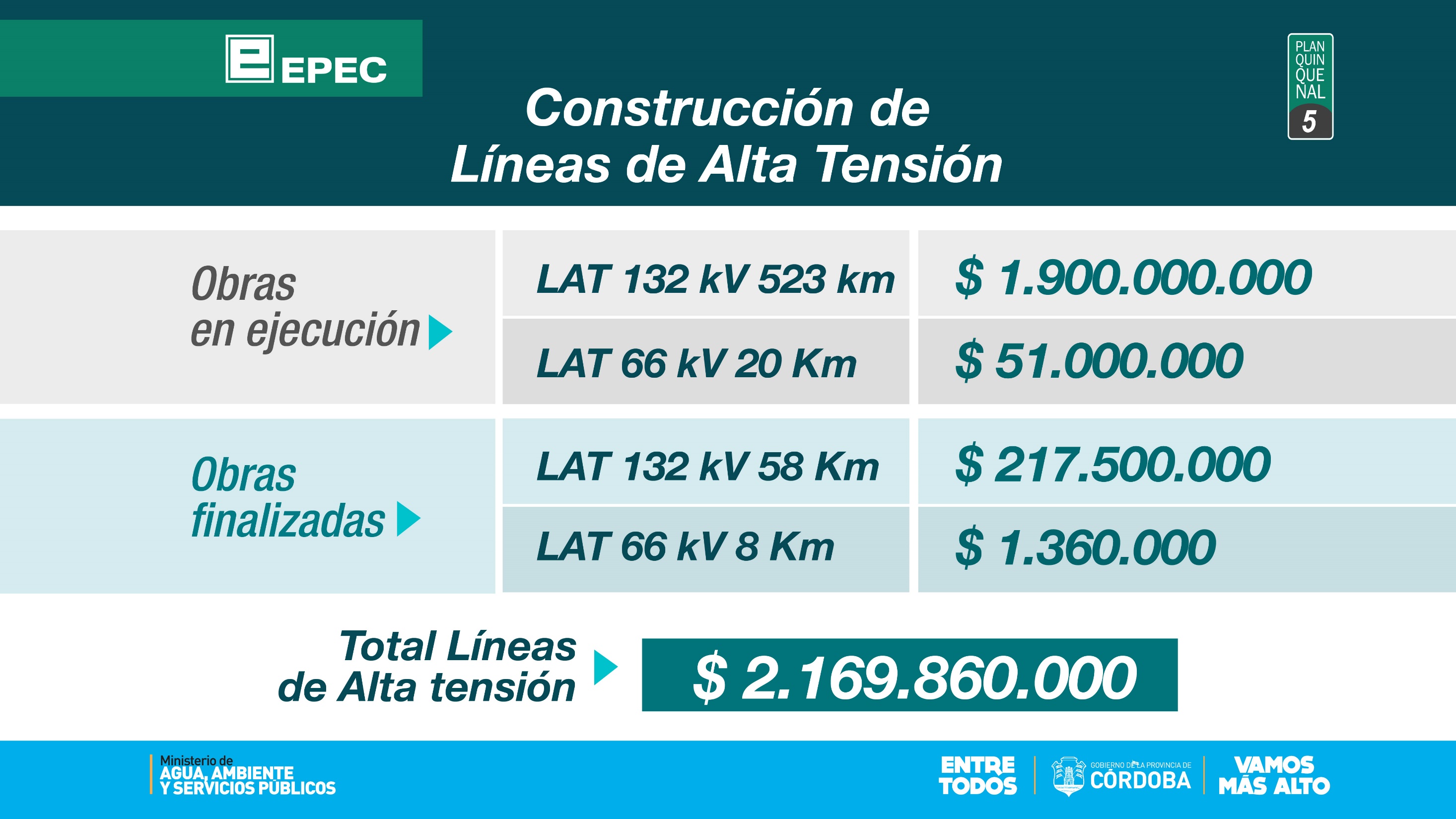 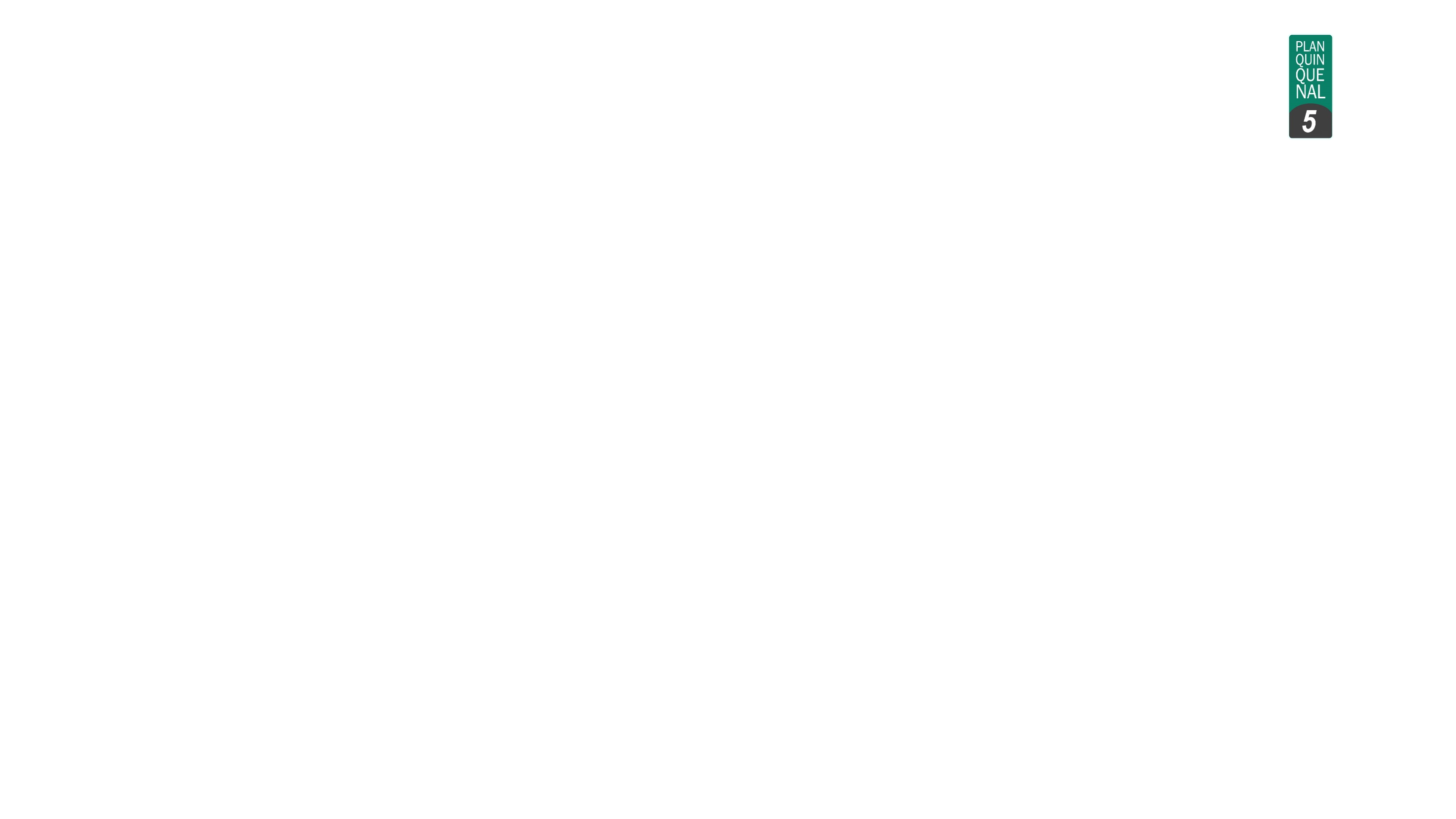 Adecuación Tarifaria
Tarifación del Mercado Minorista
COSTOS 
PROPIOS DE
DISTRIBUCION
COSTO
COMPRA
MEM
TUF      =
+
Pass Through
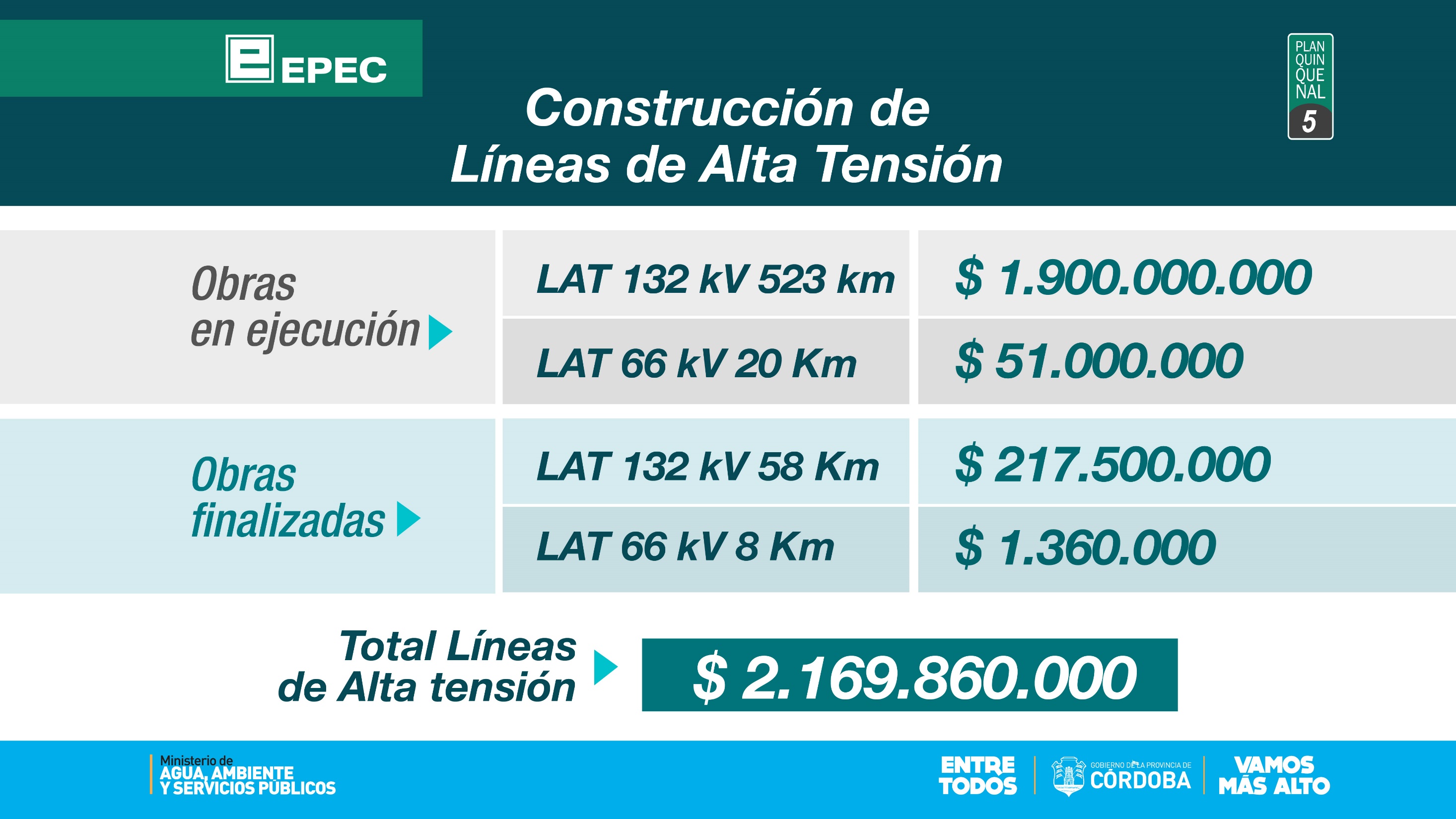 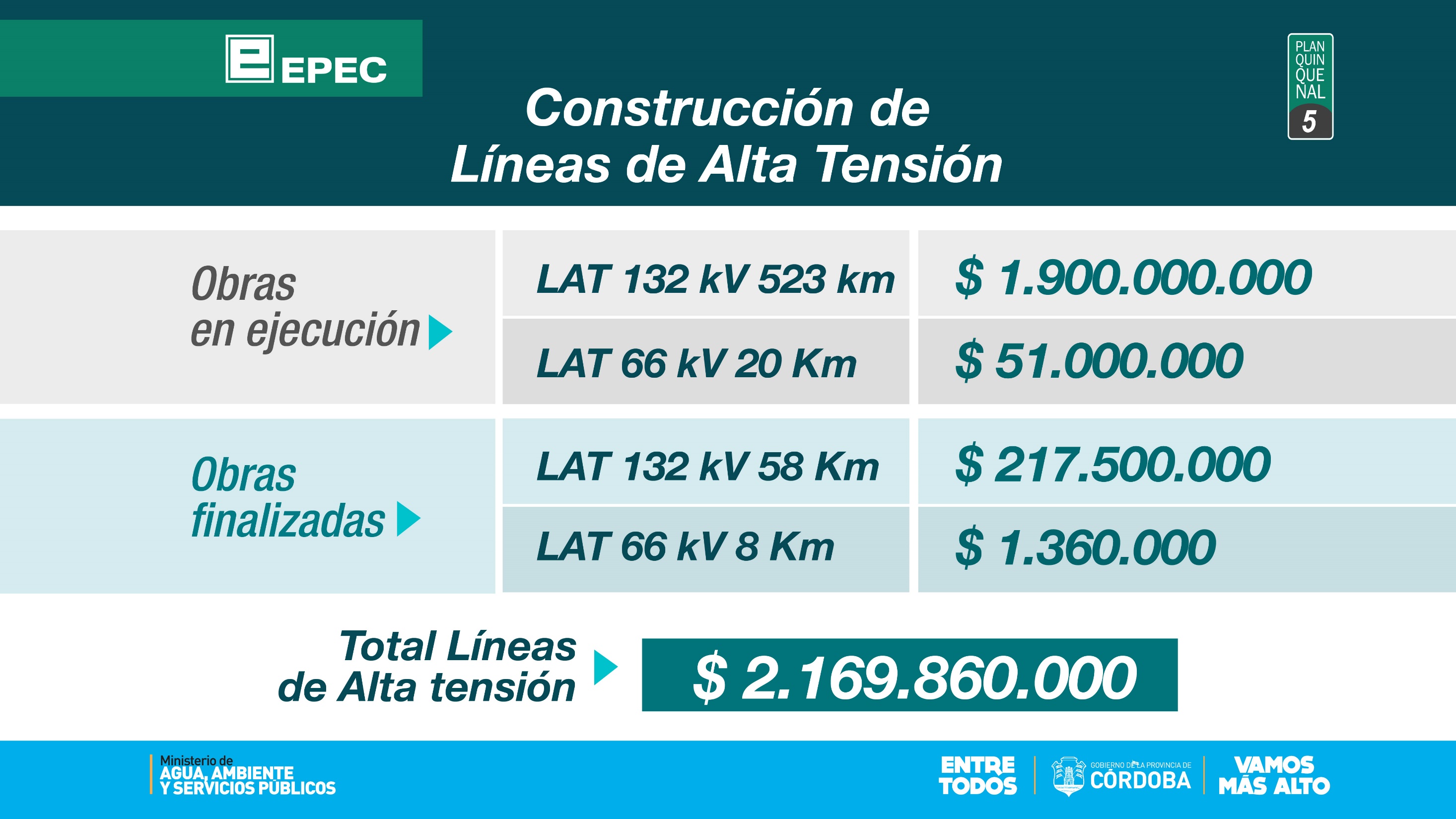 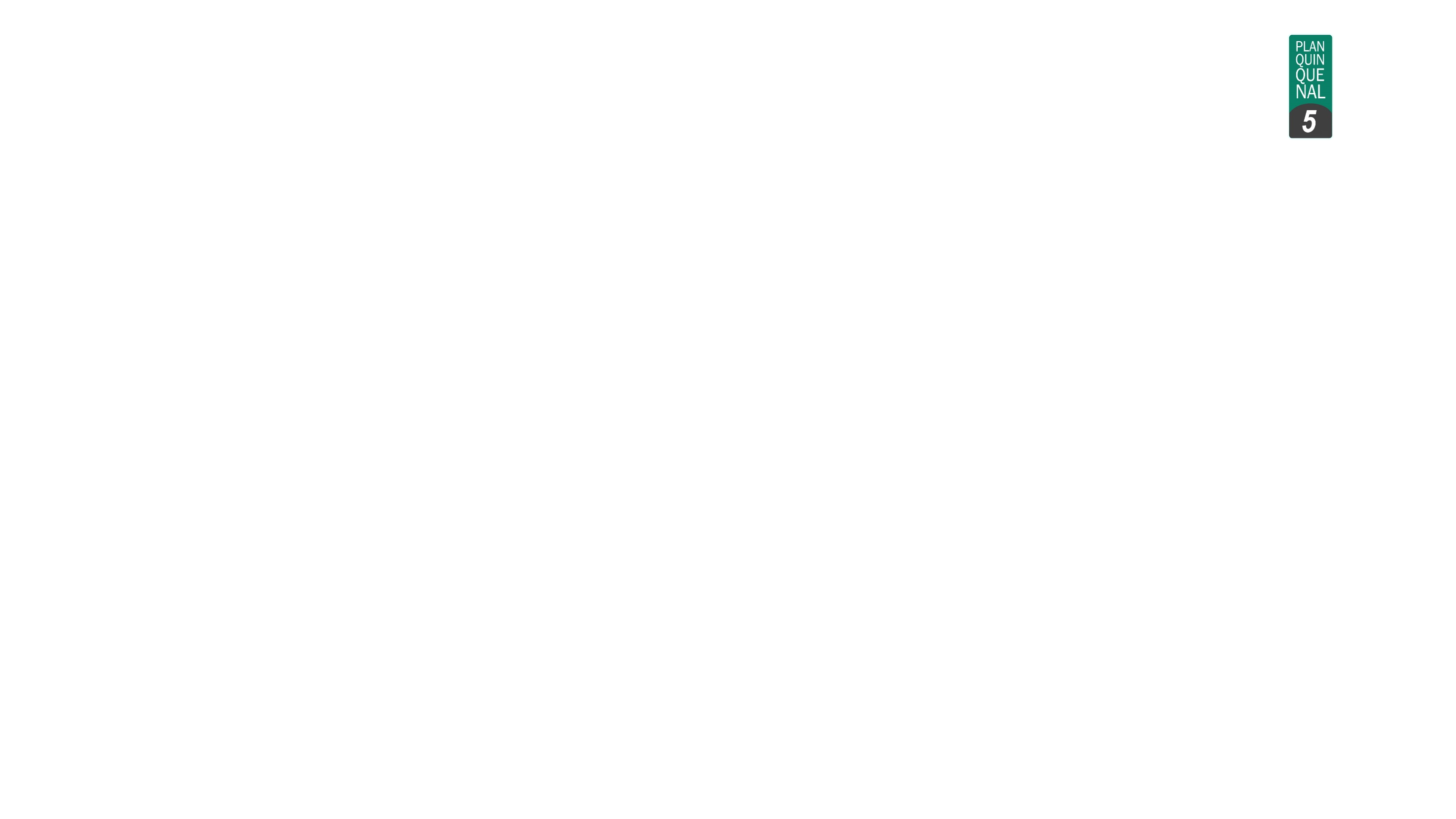 Efectos  de  la  resolución  MEyM Nº 006/16(Con Subsidios)
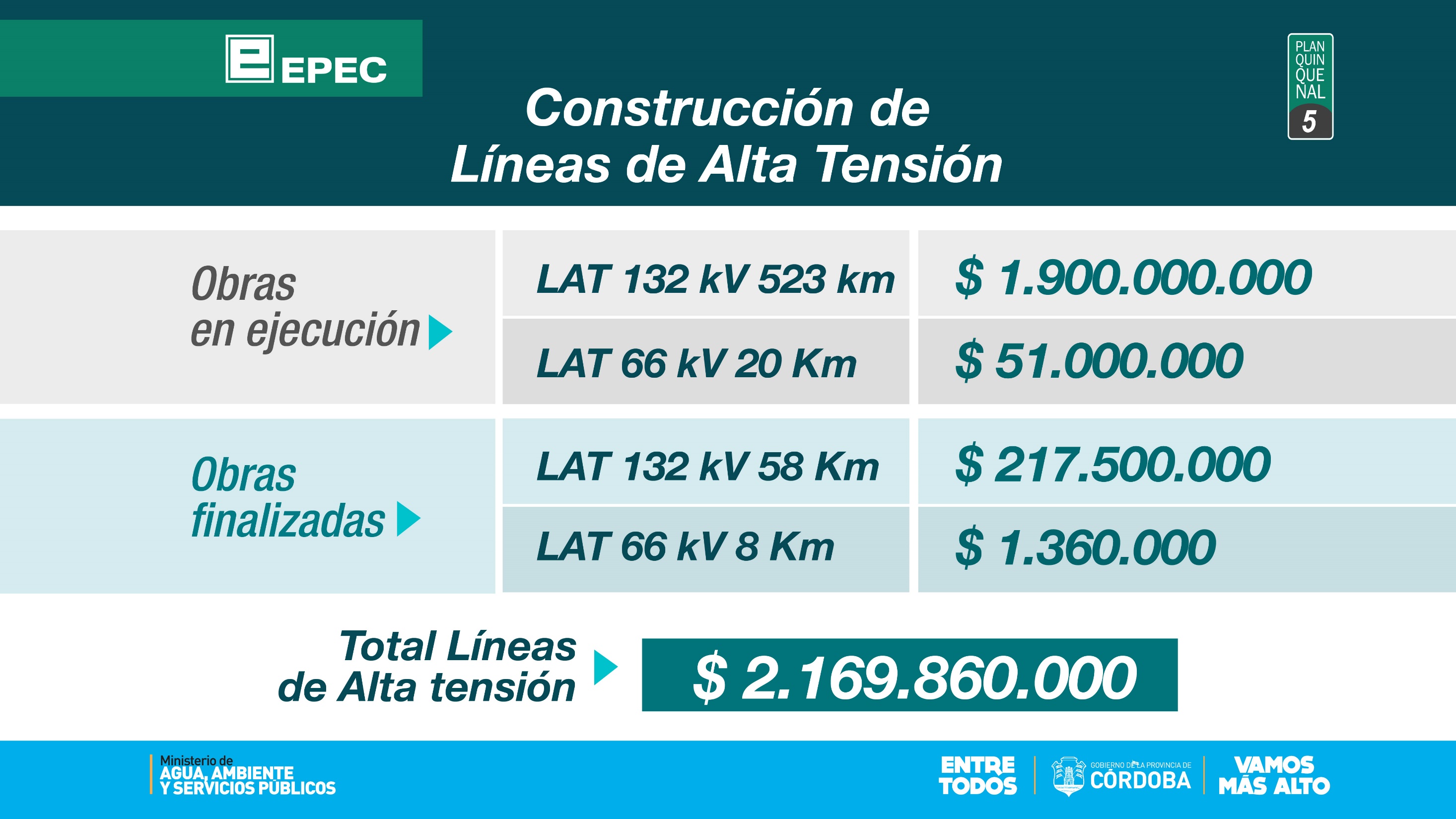 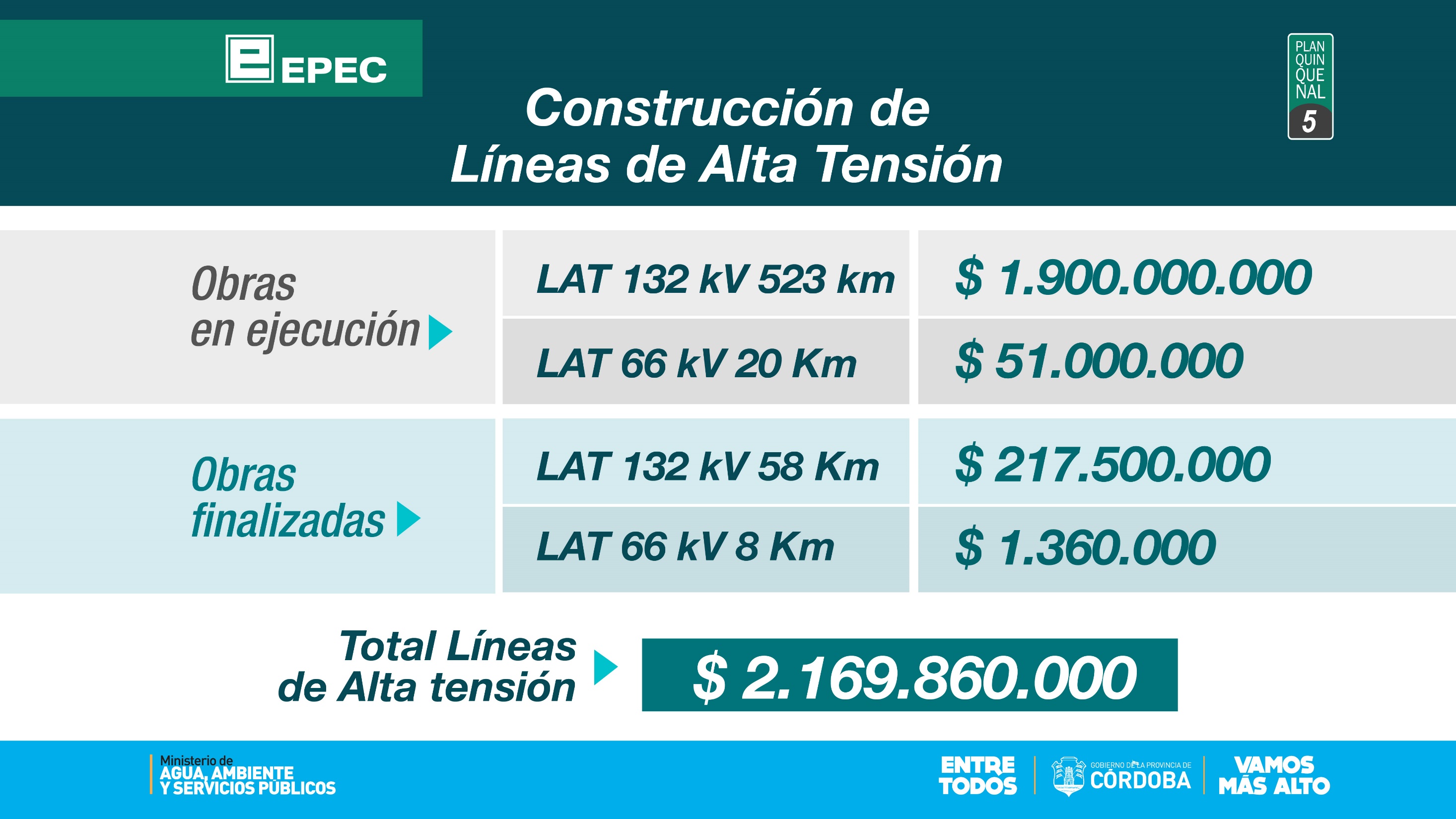 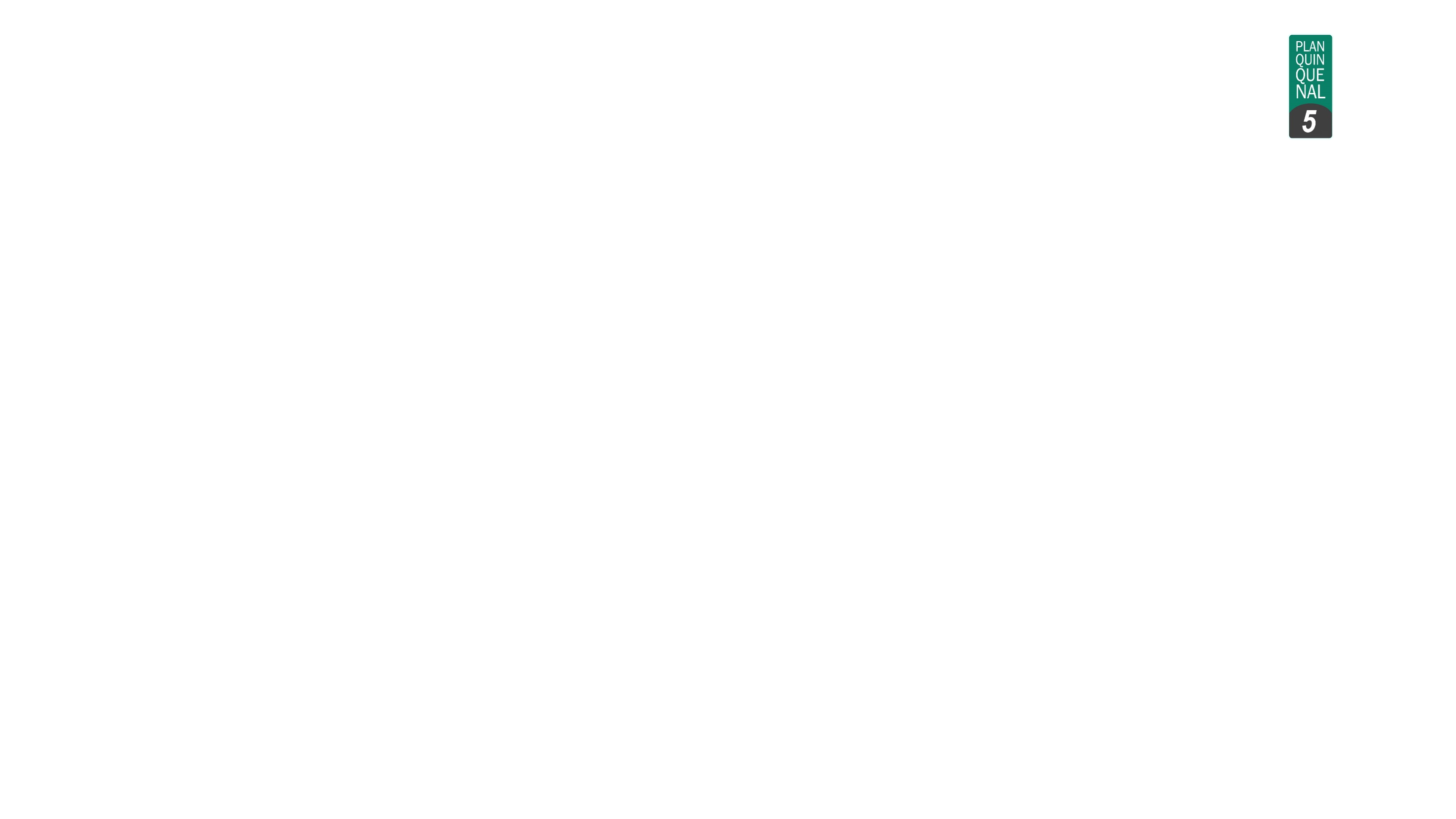 Efectos  de  la  resolución  MEyM nº006/16(Sin Subsidios)
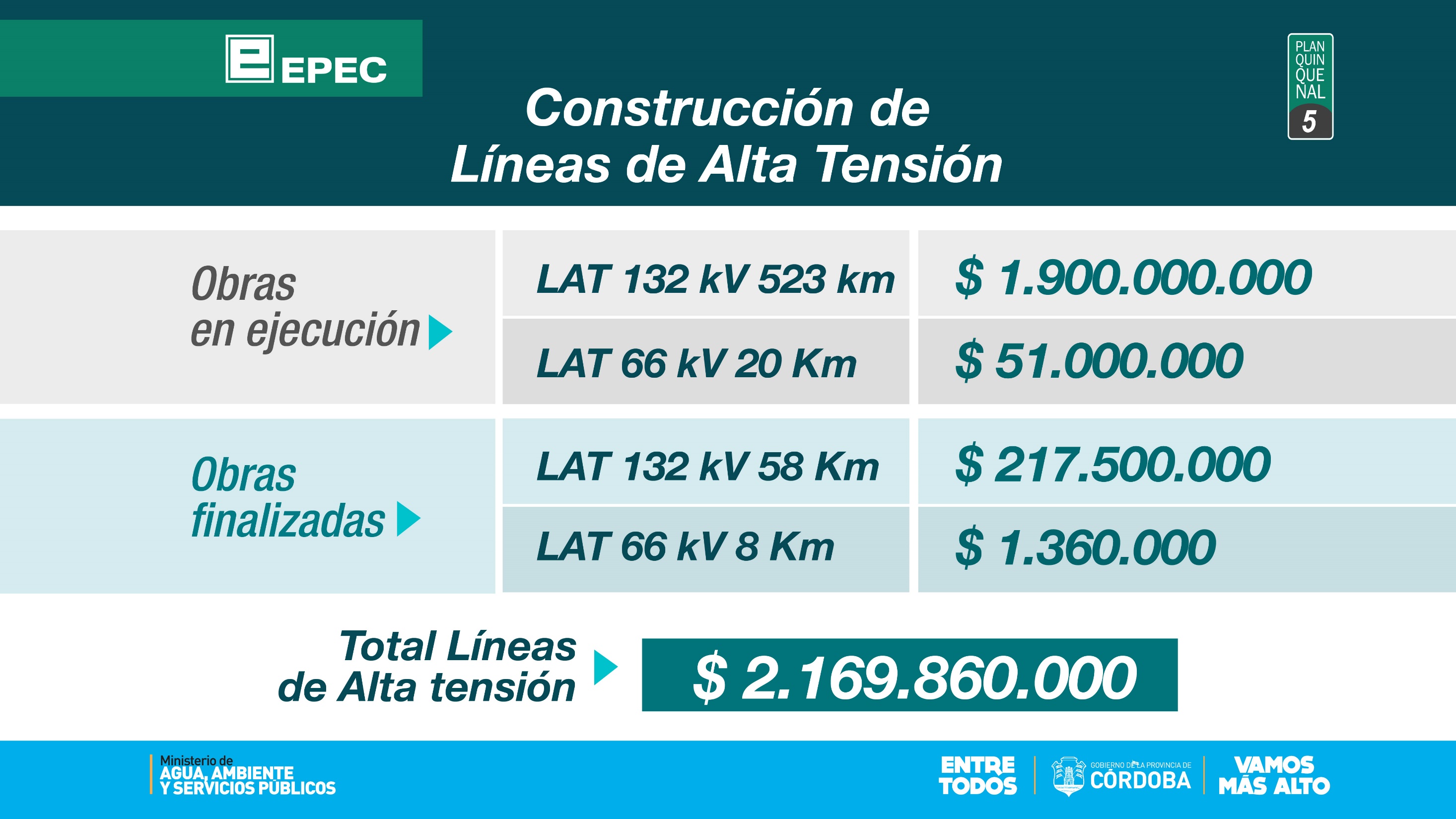 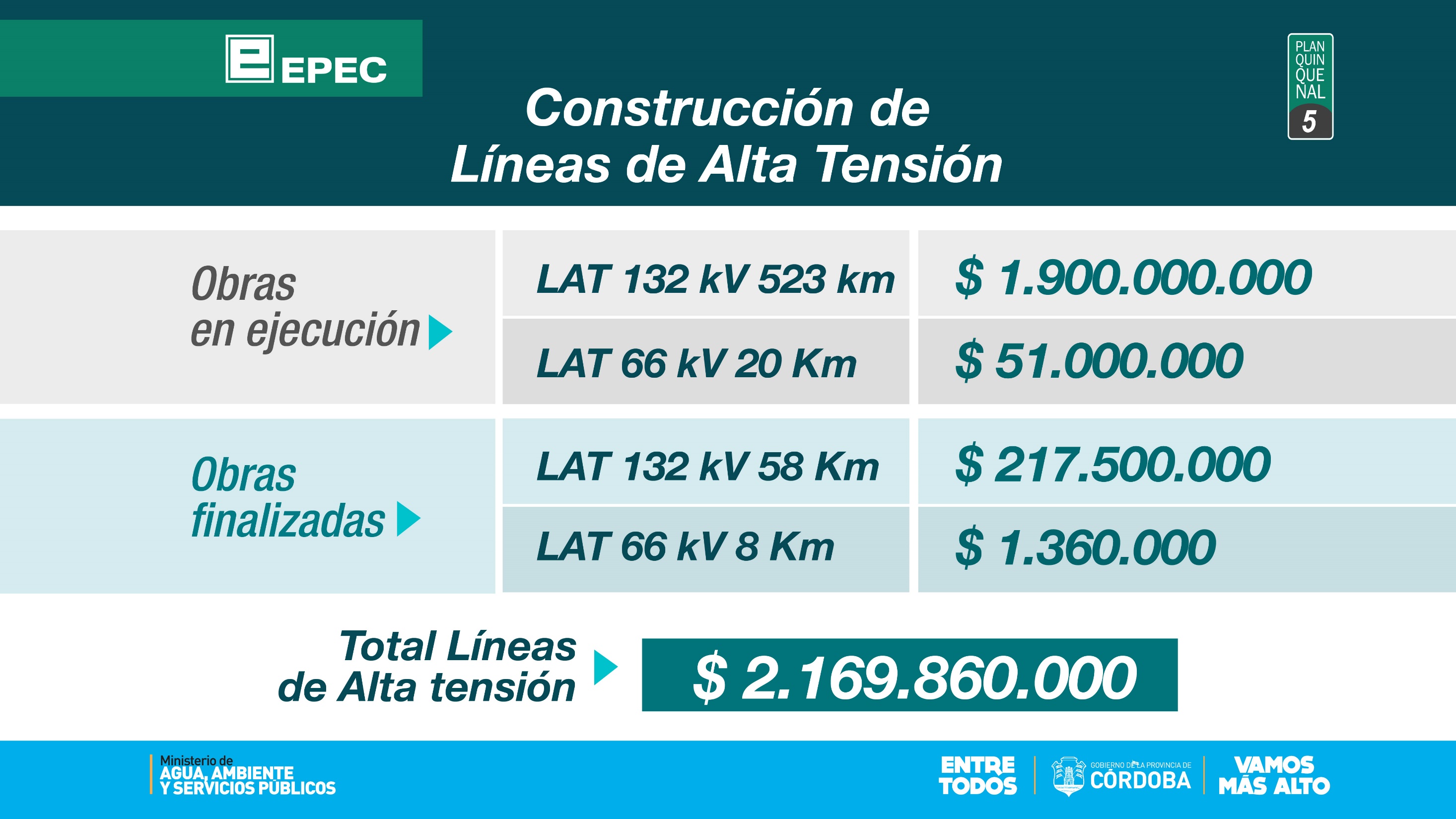 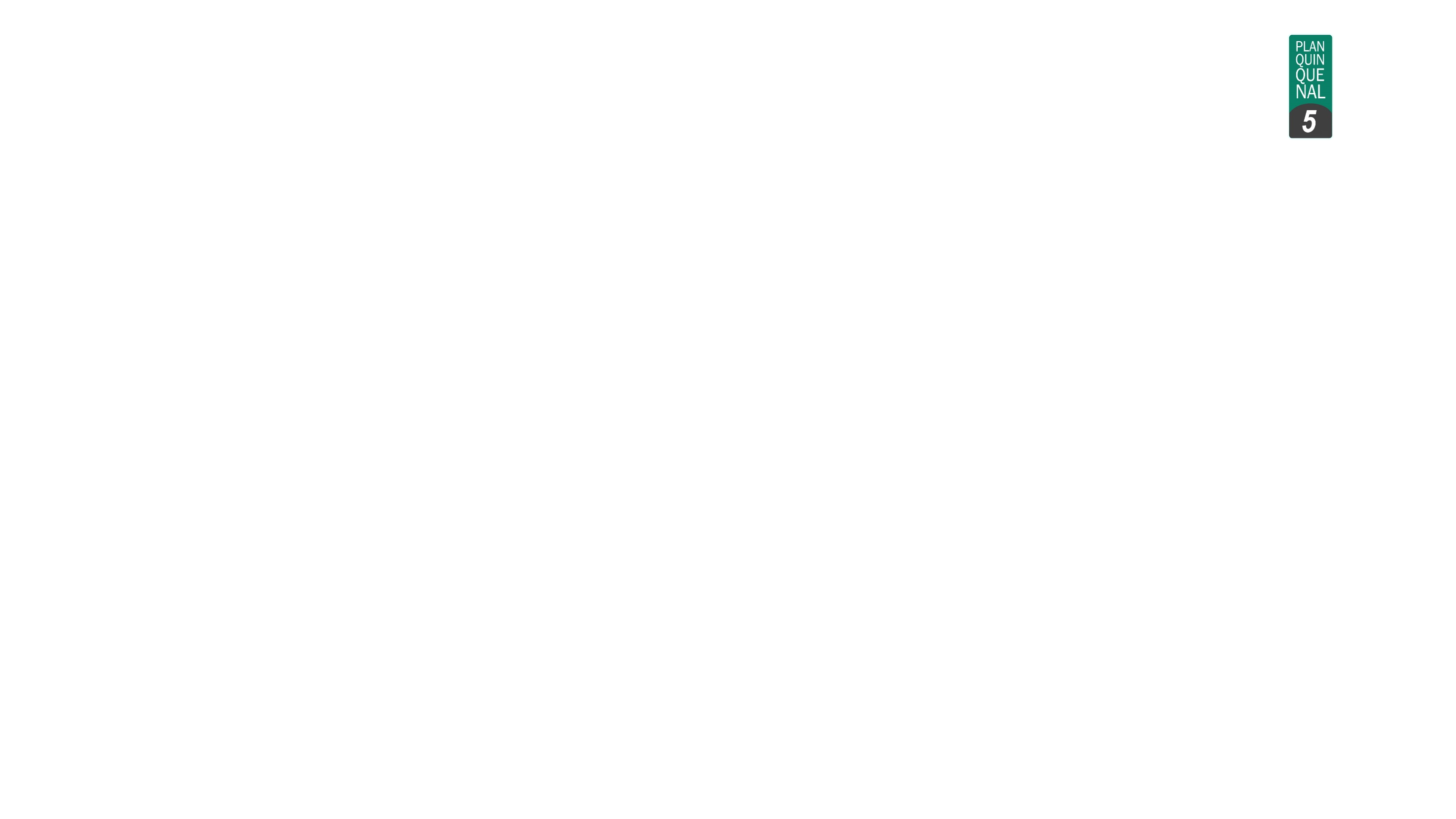 Efecto aplicación variación costos propios
Baja Tensión
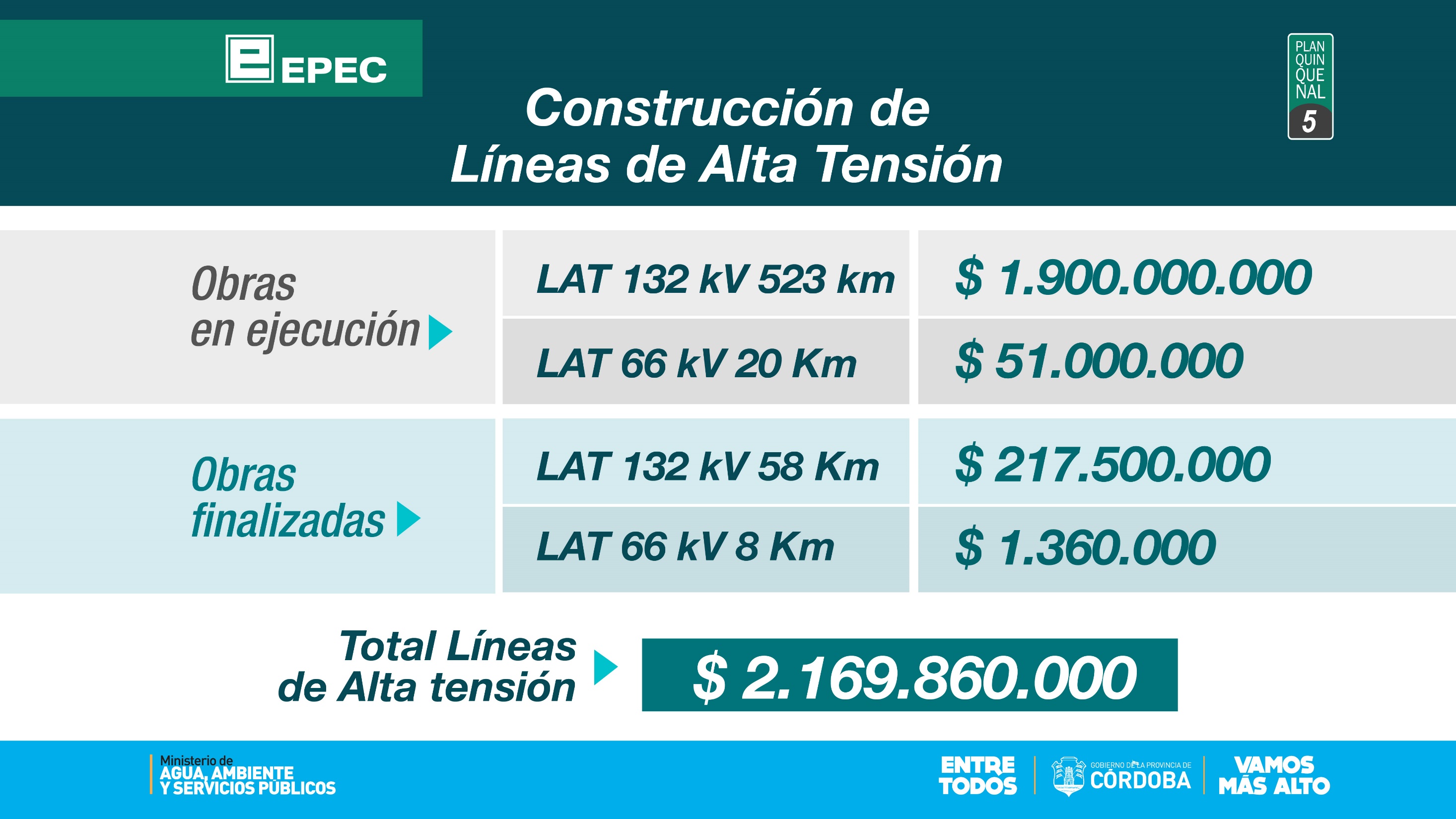 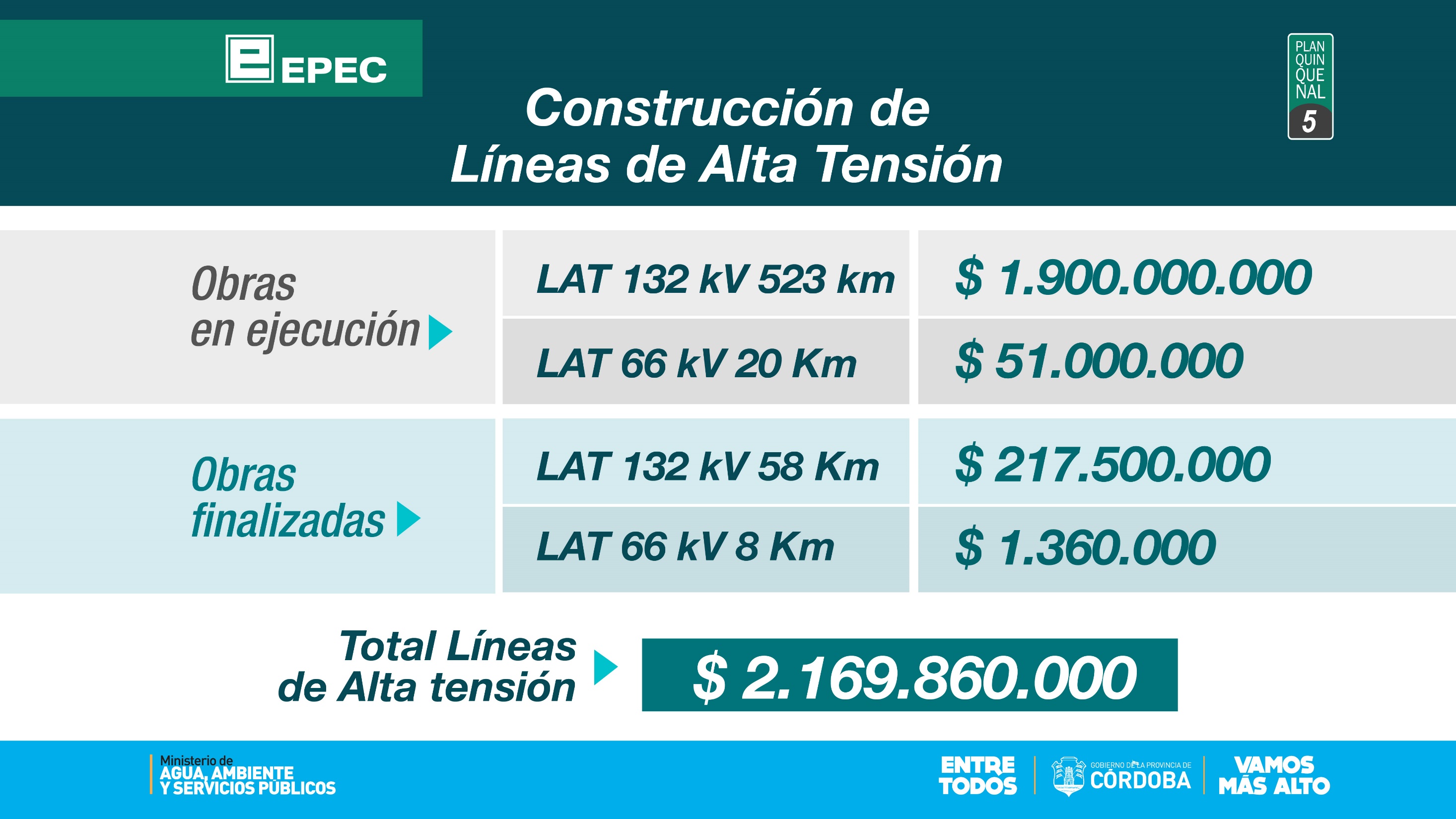 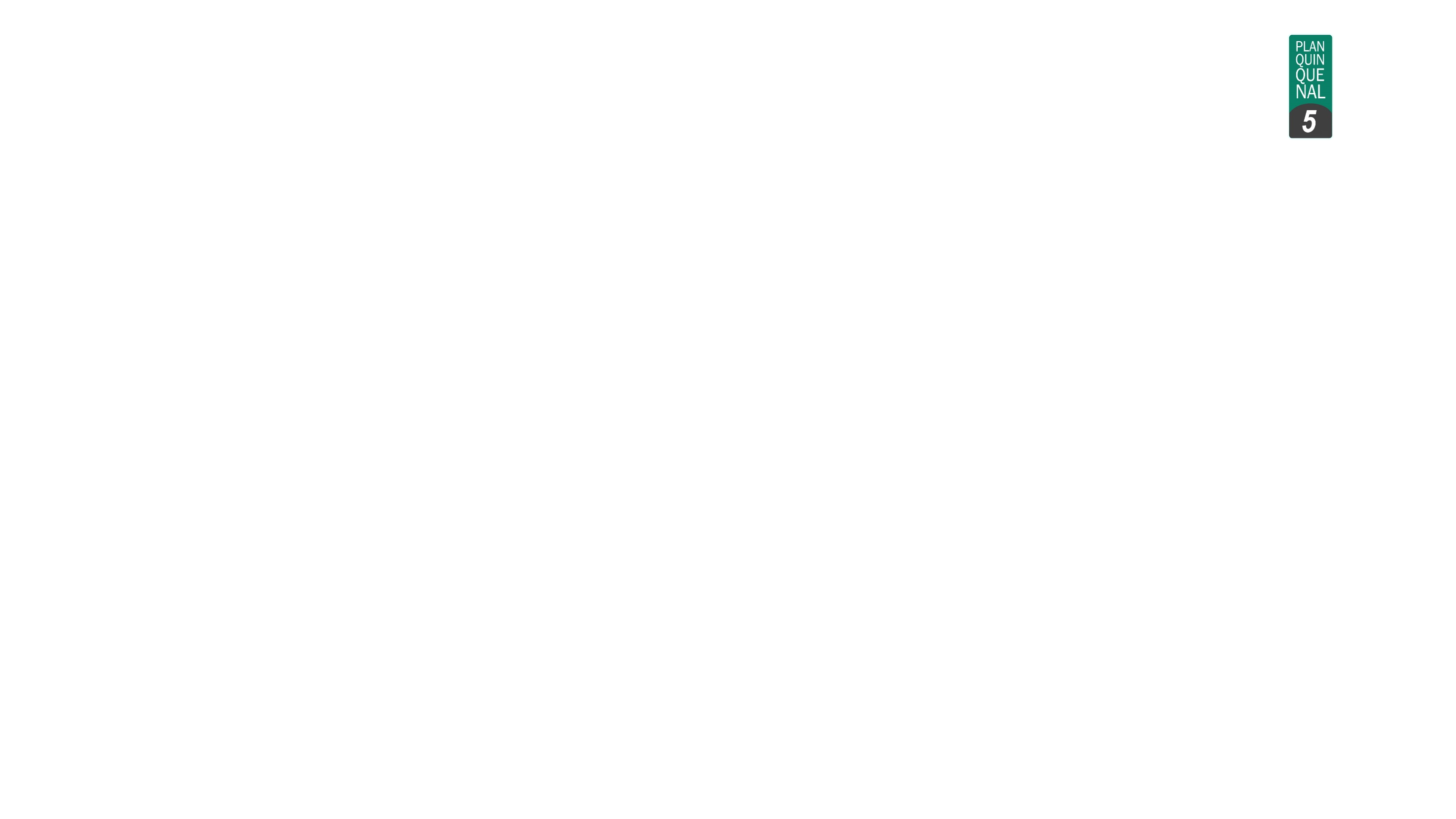 Efecto aplicación variación costos propios
Media Tensión
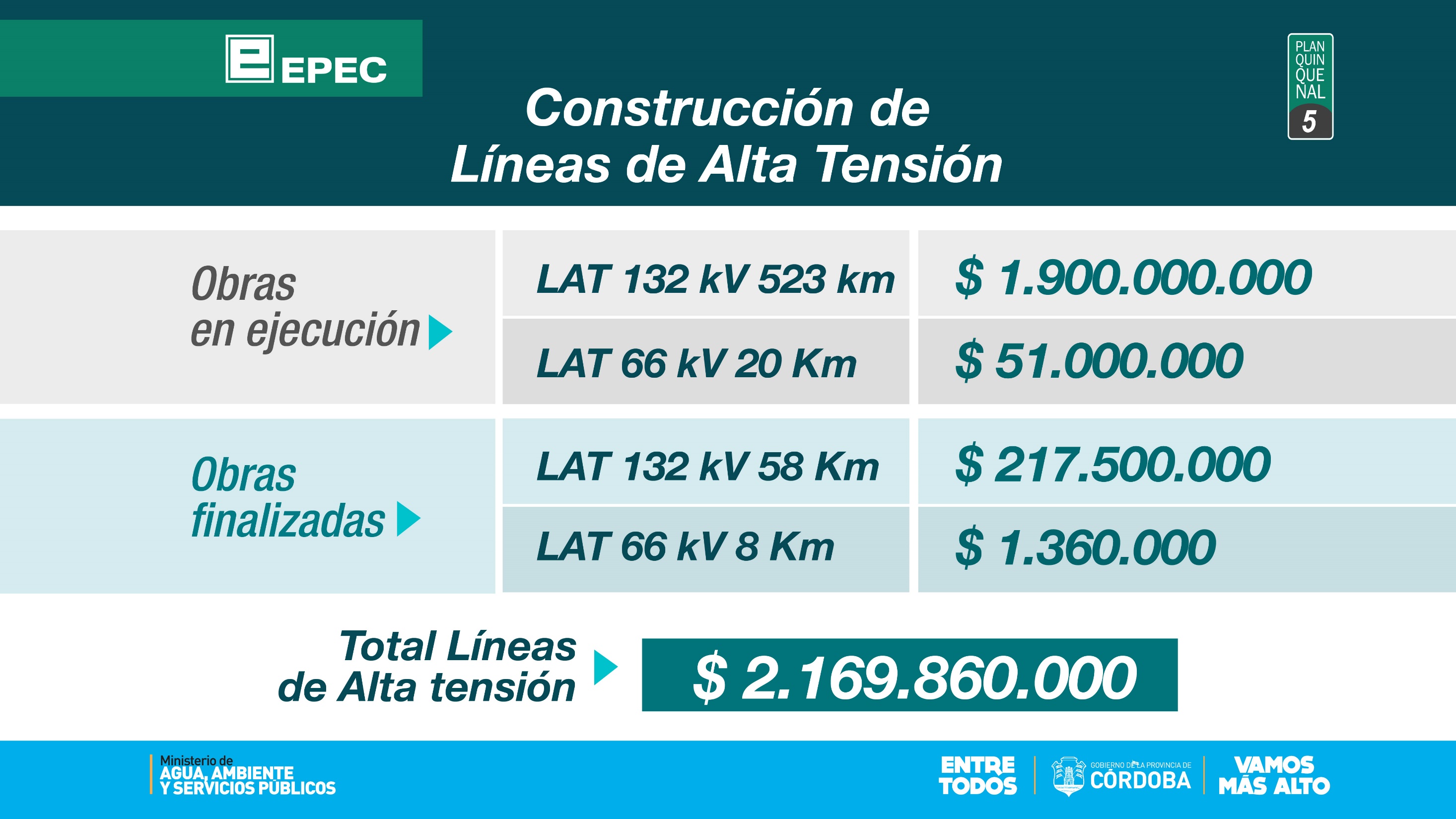 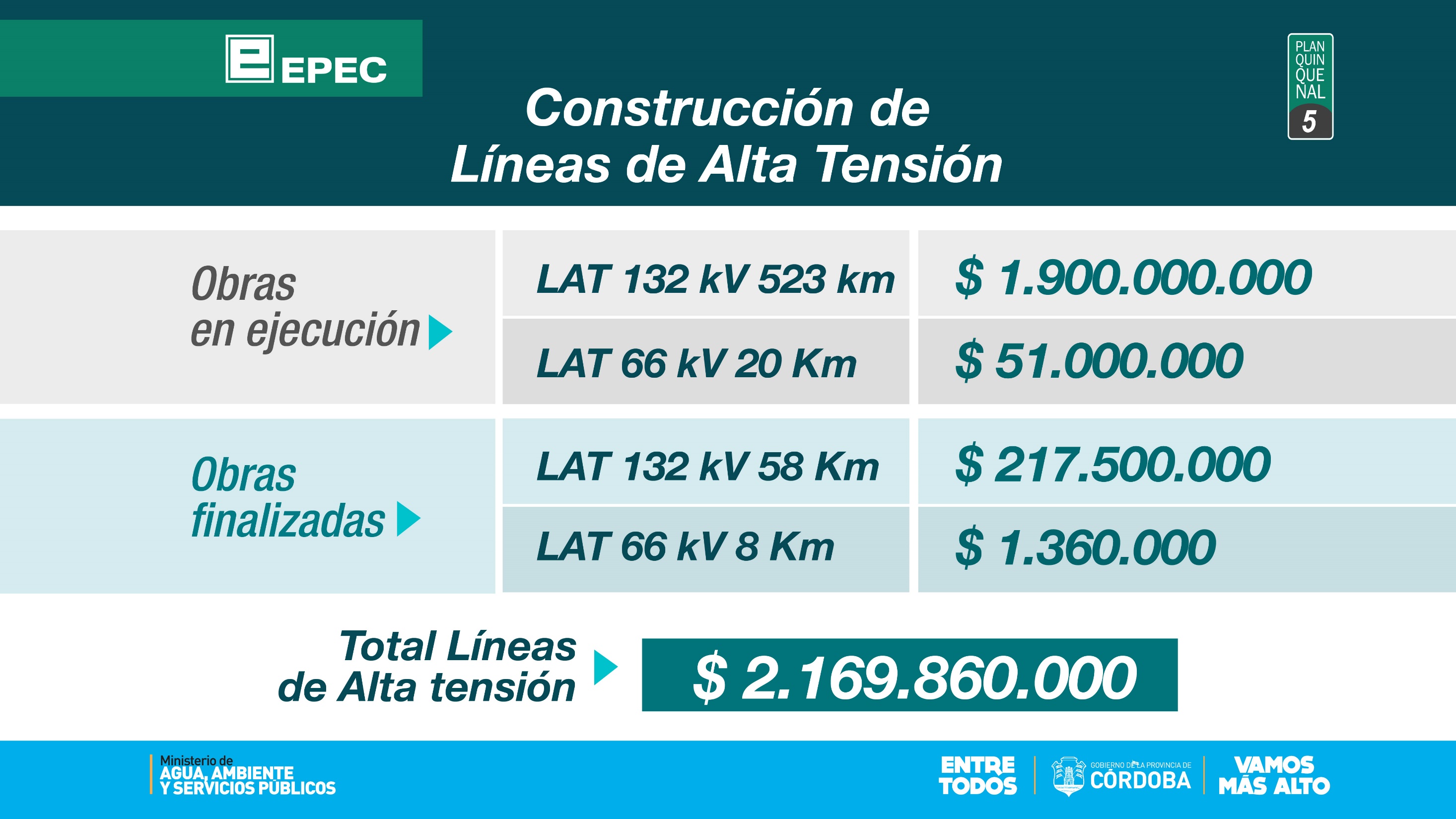 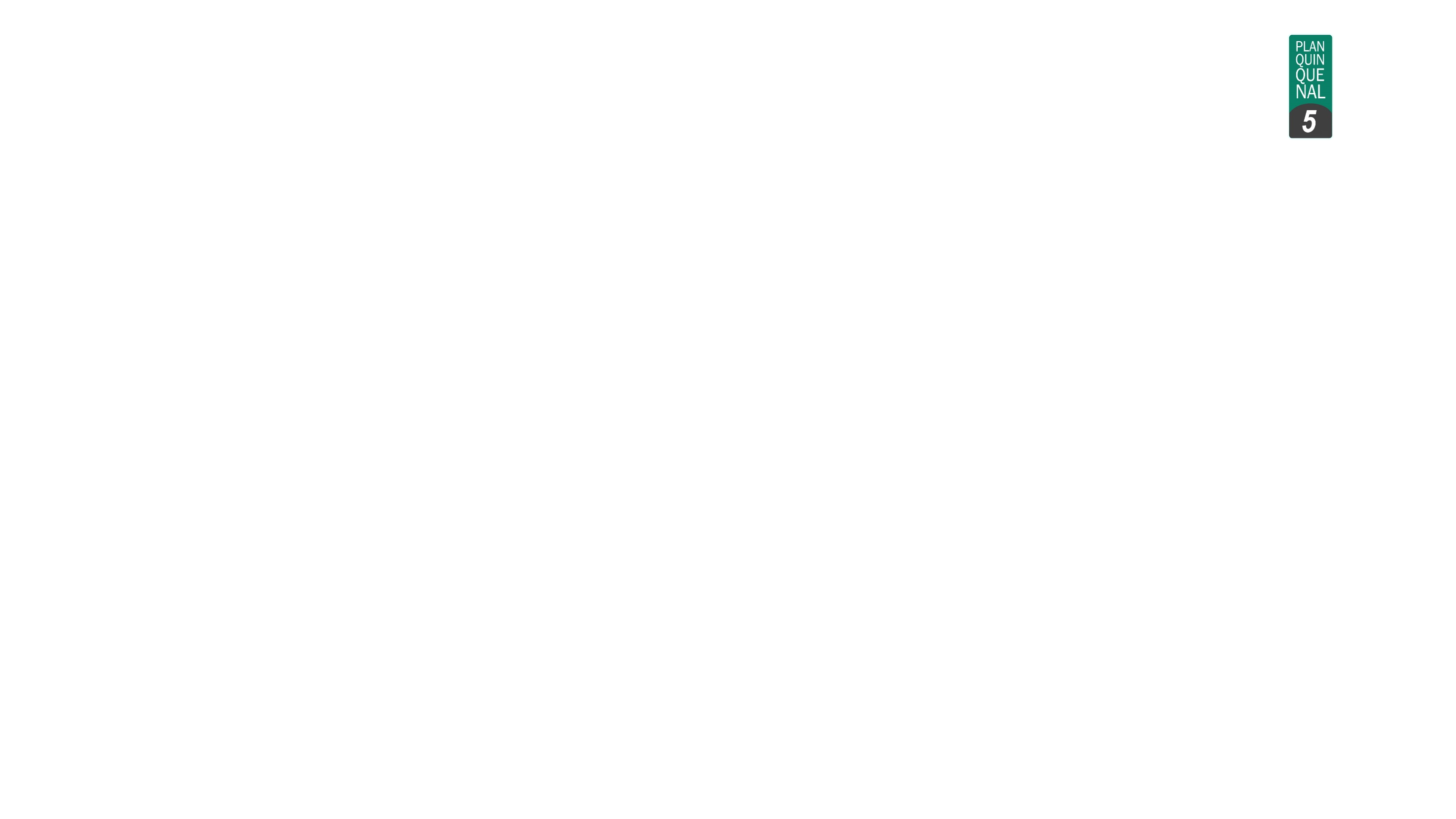 Efecto aplicación variación costos propios
Alta Tensión
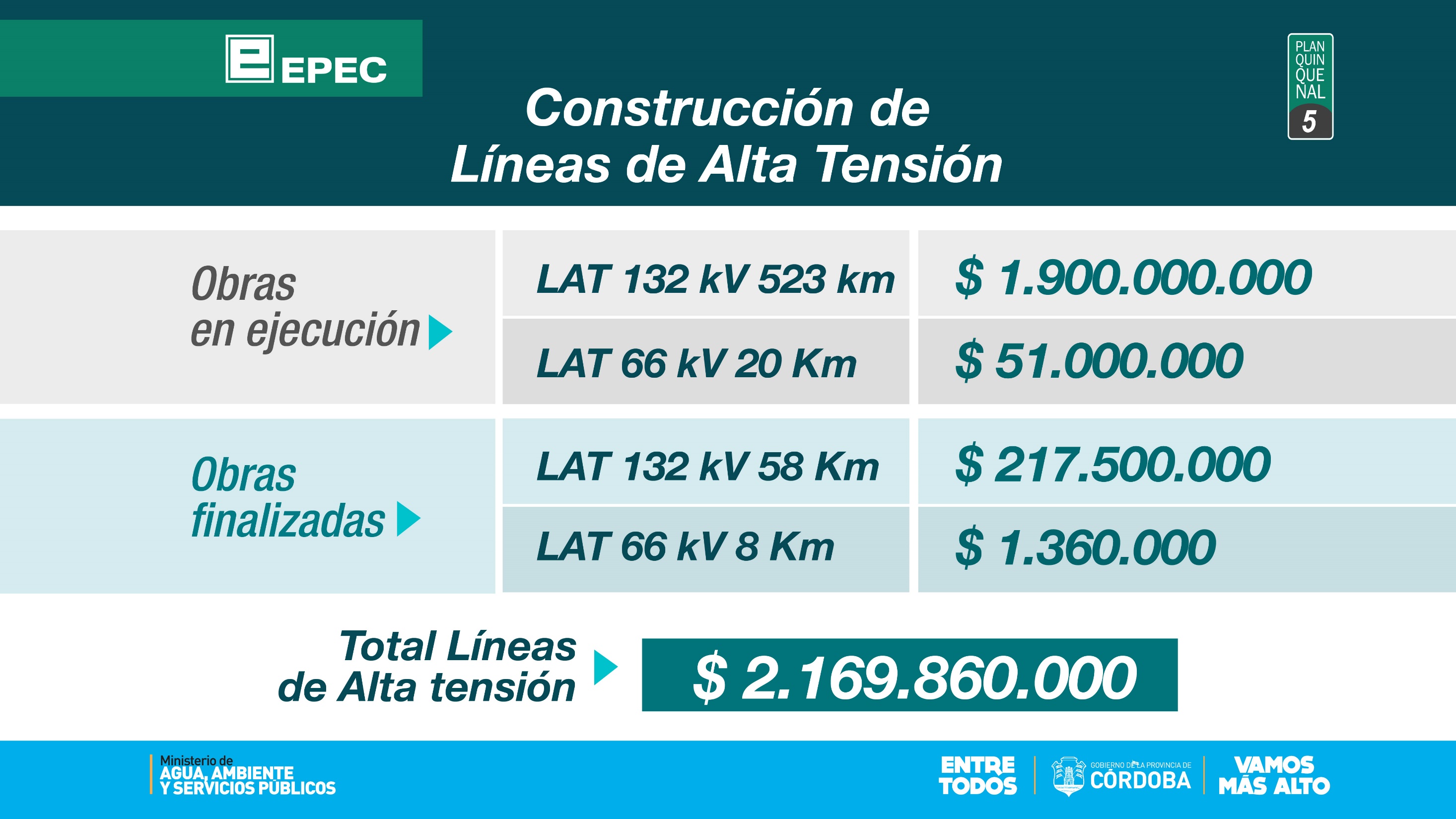 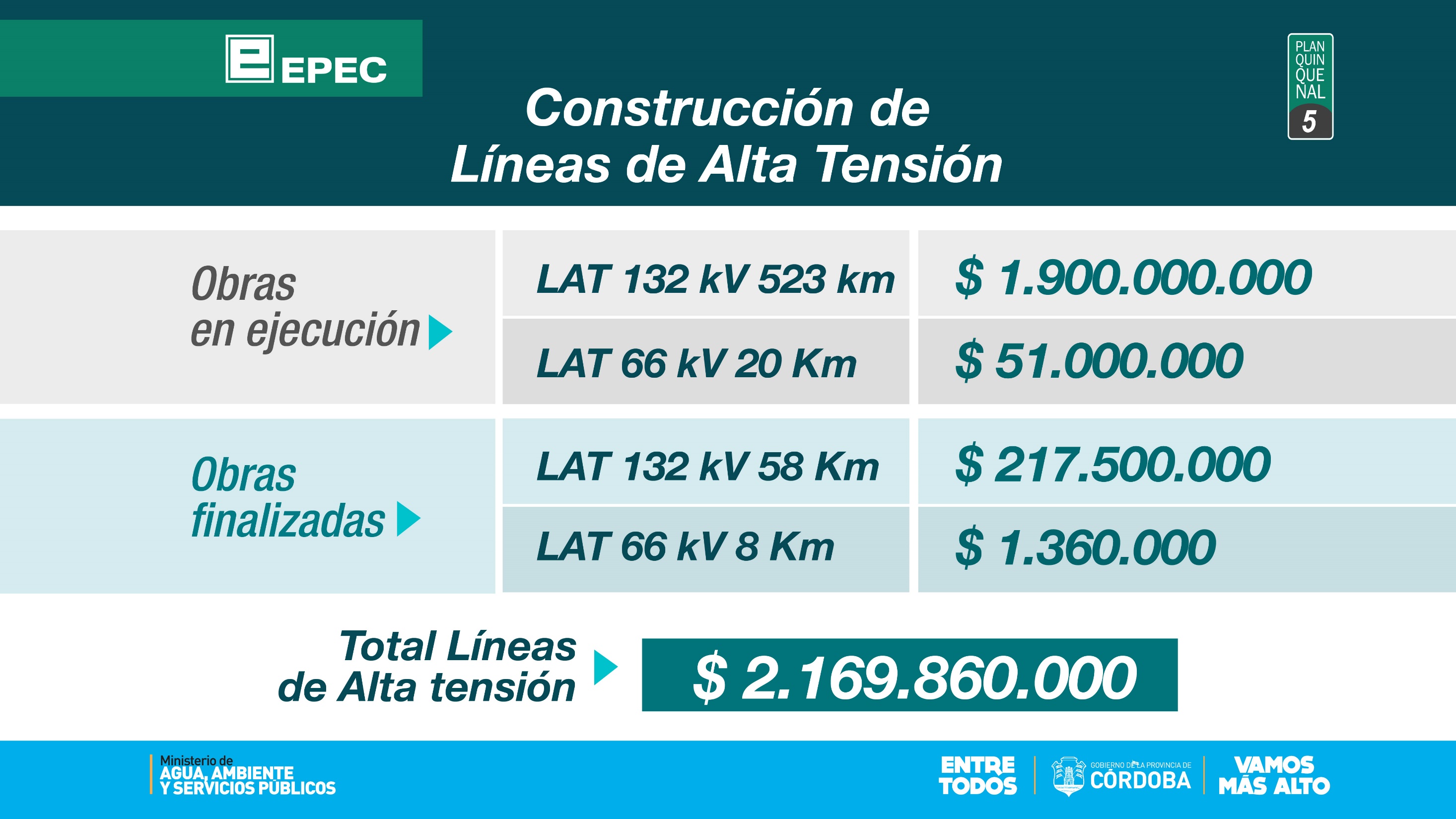 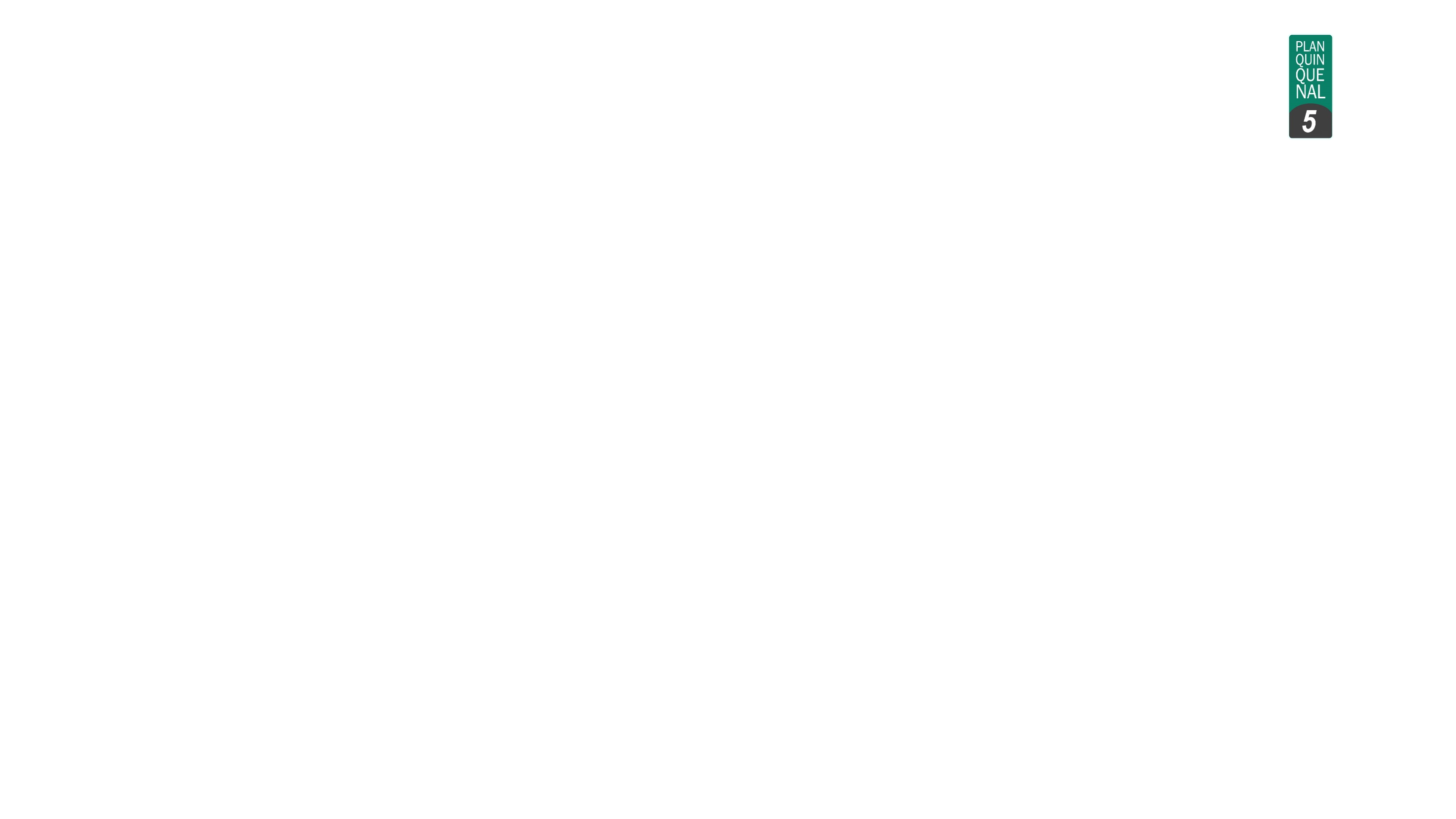 Efecto aplicación variación costos propios
Resumen
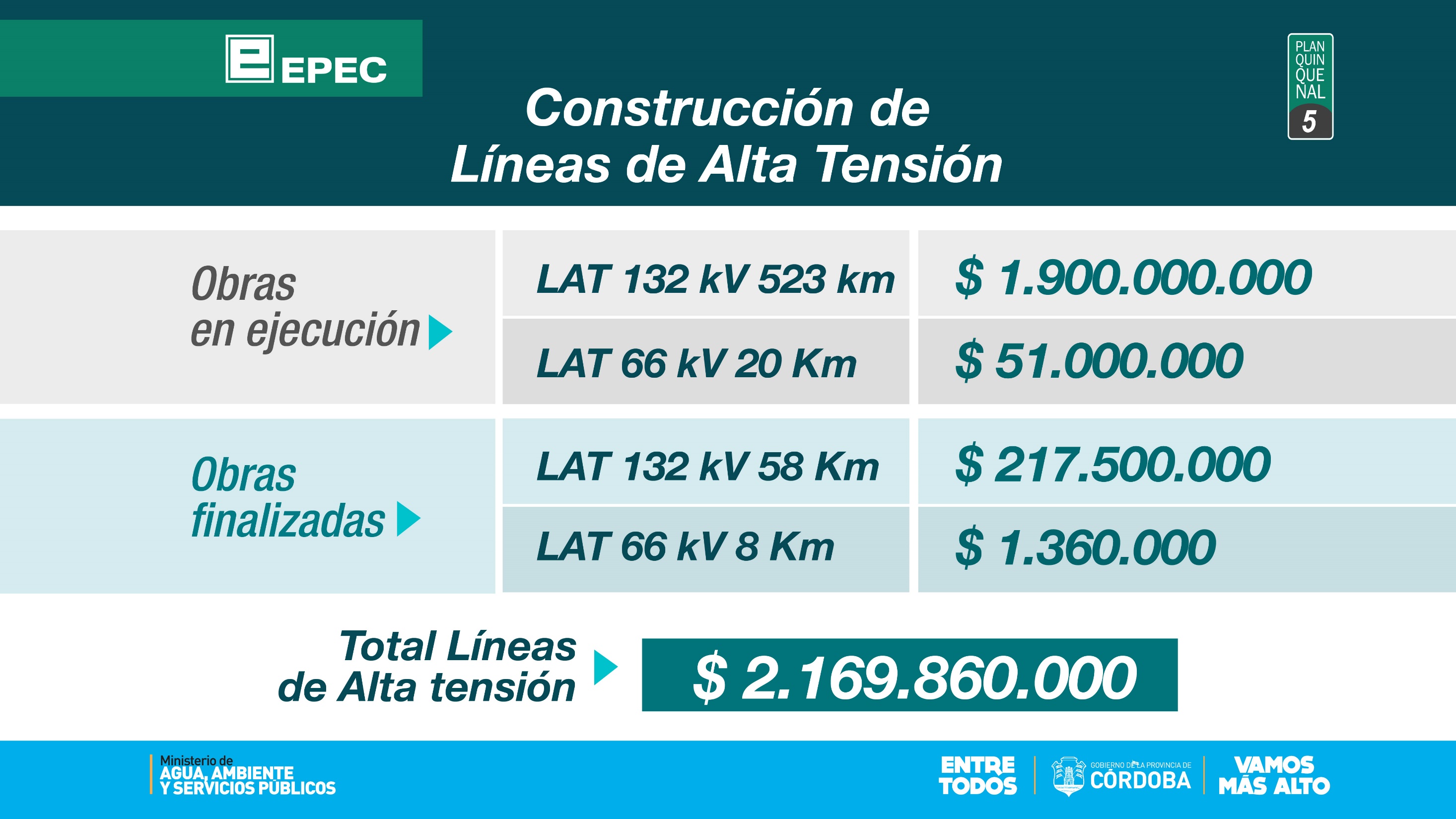 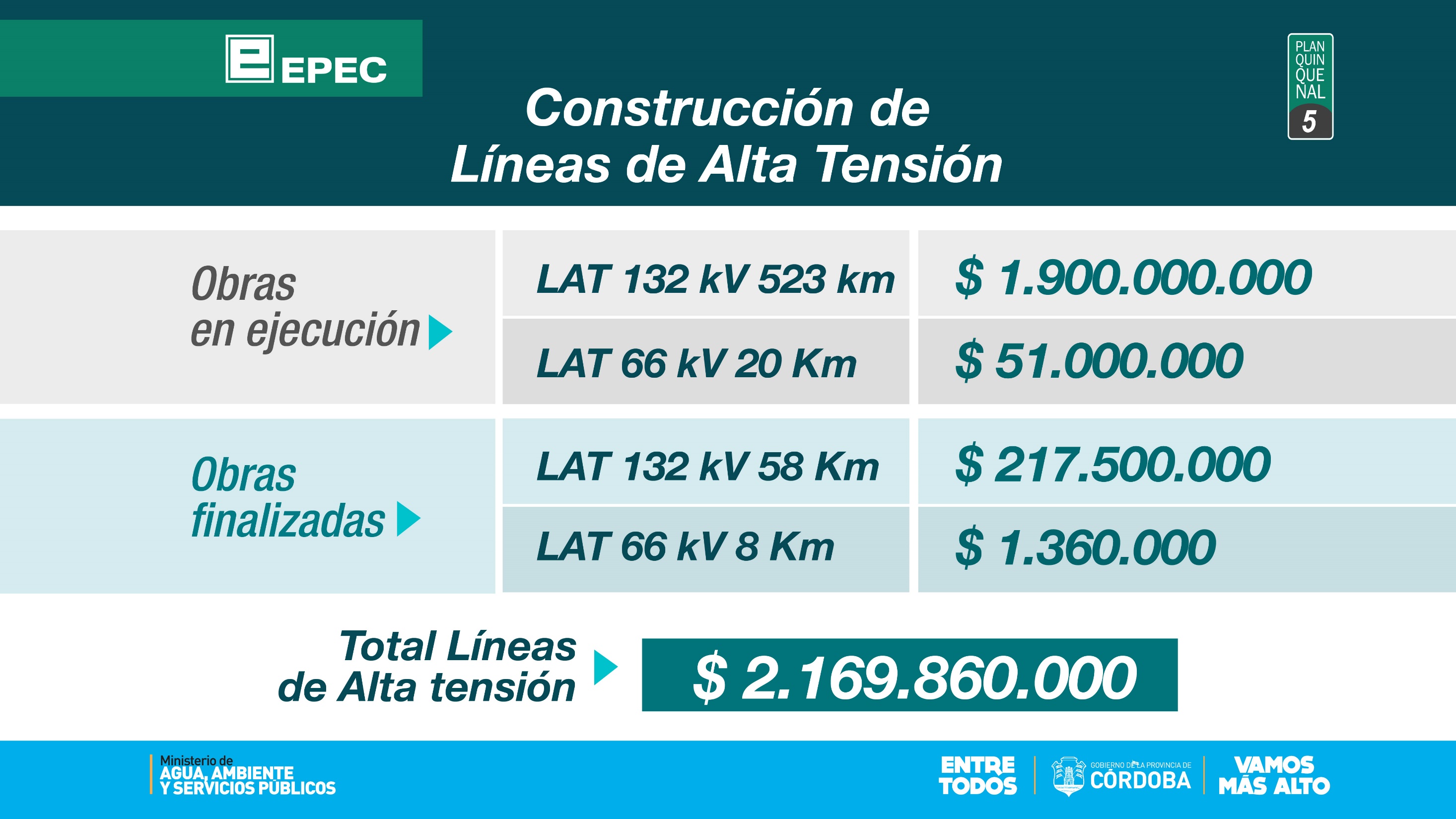 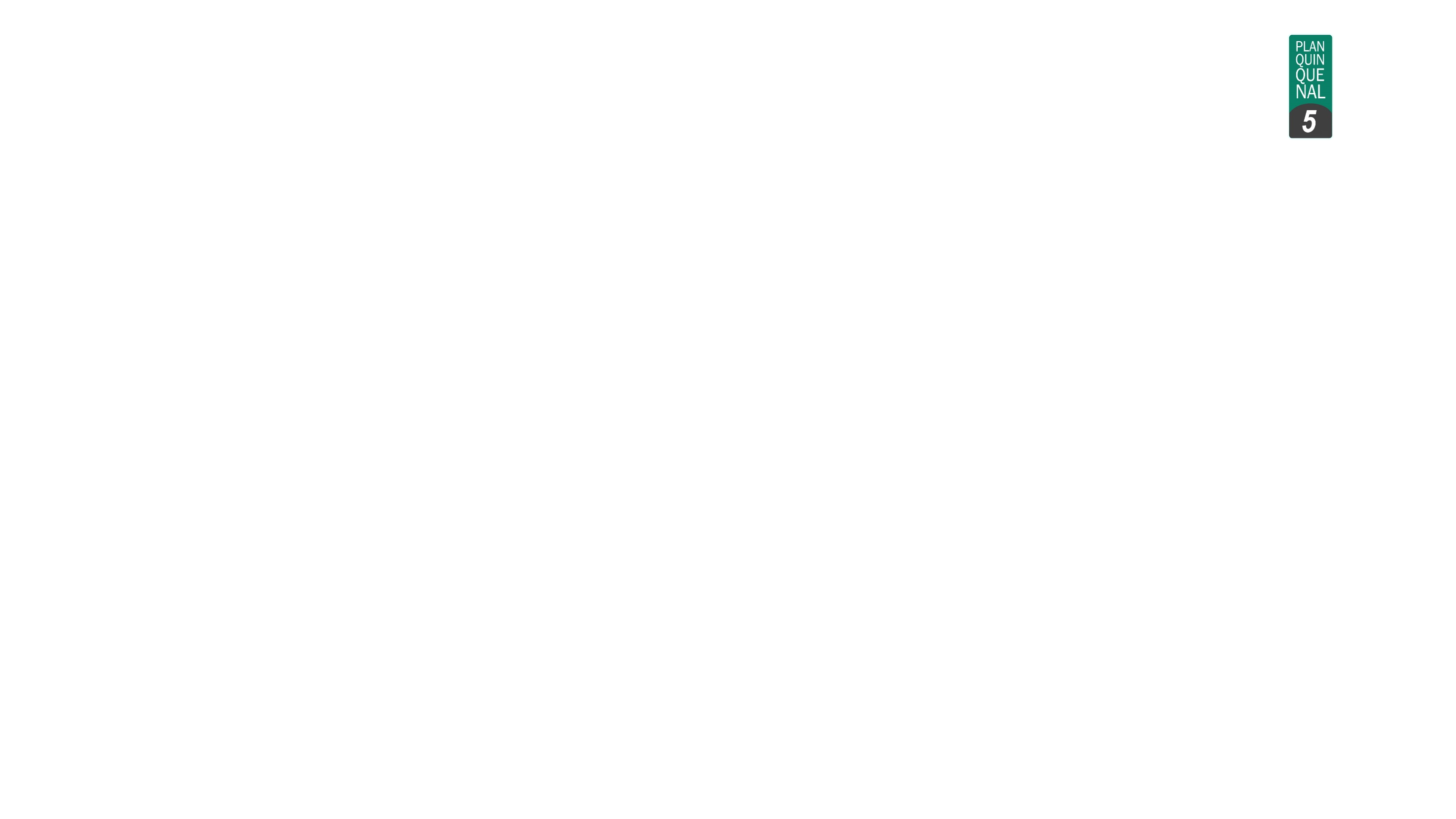 Adecuación Tarifaria
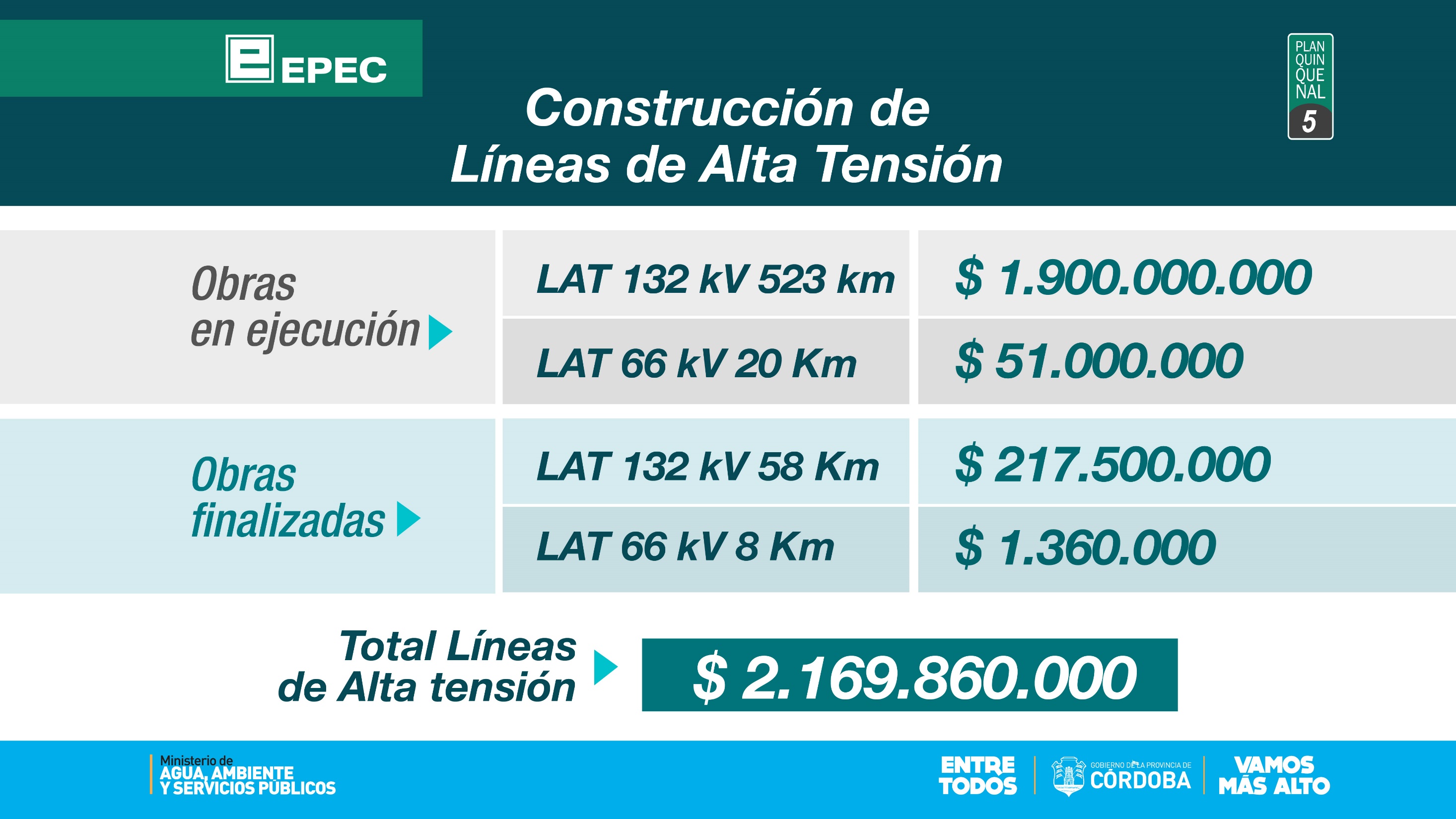 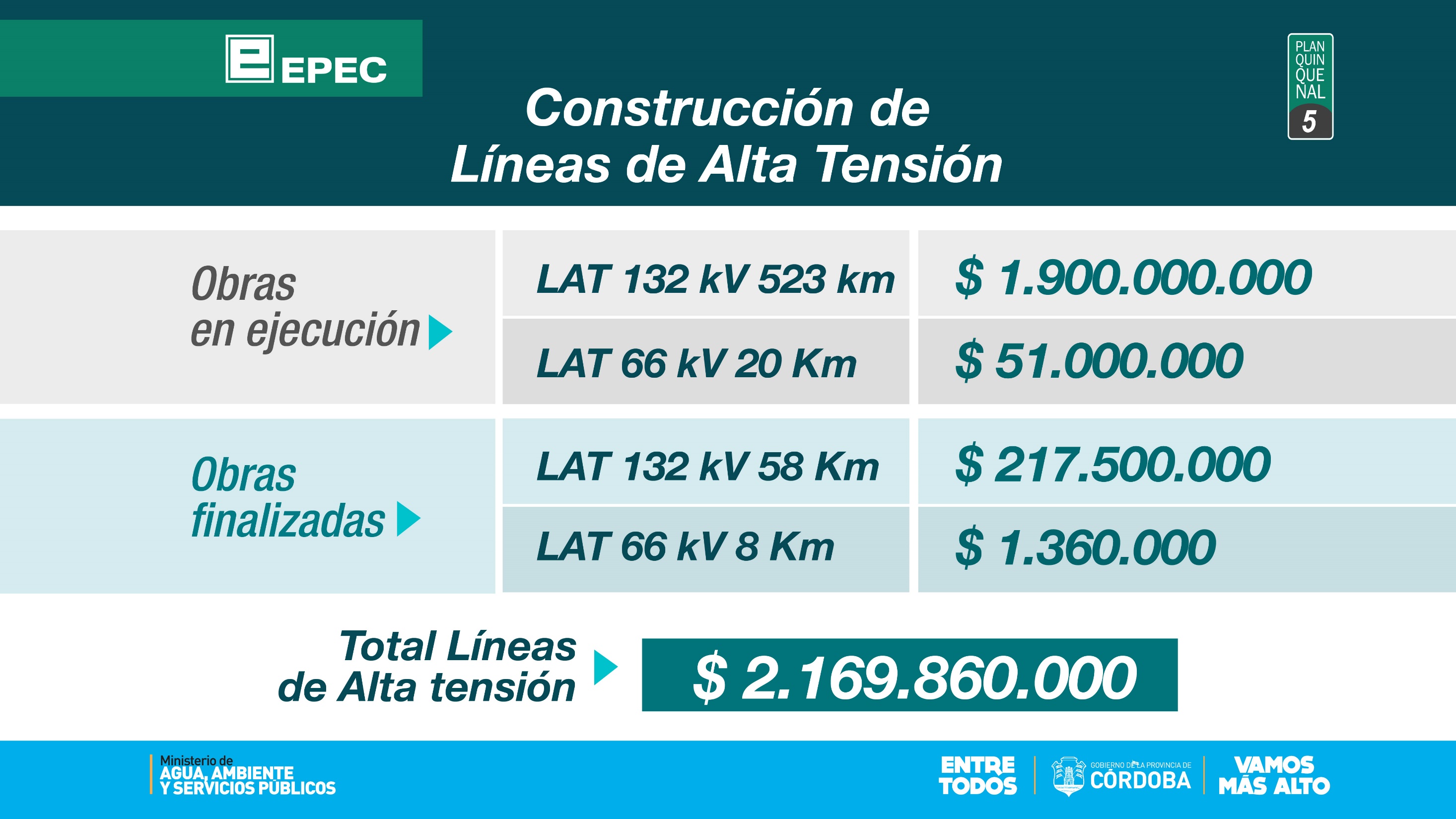 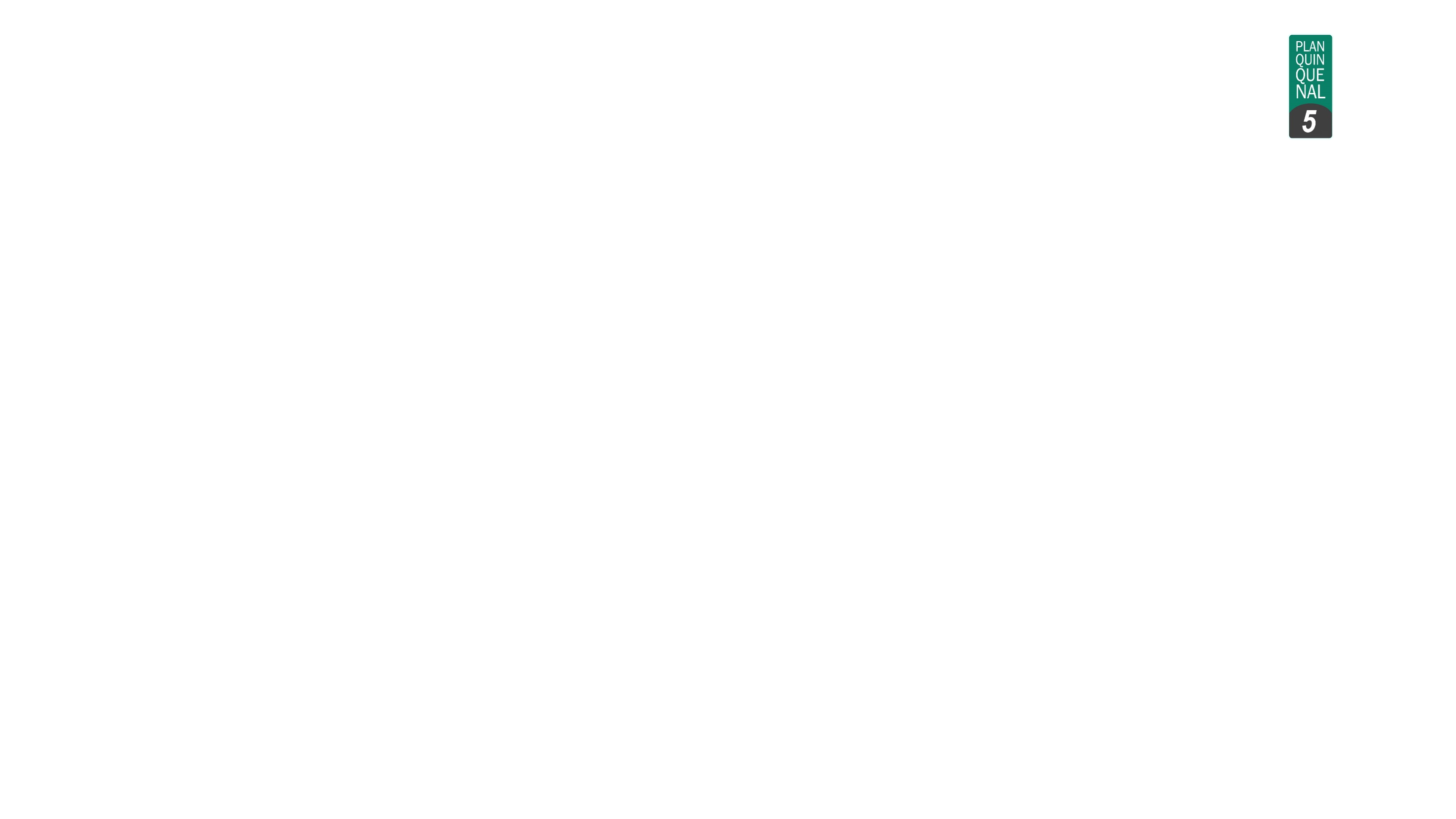 Adecuación Tarifaria
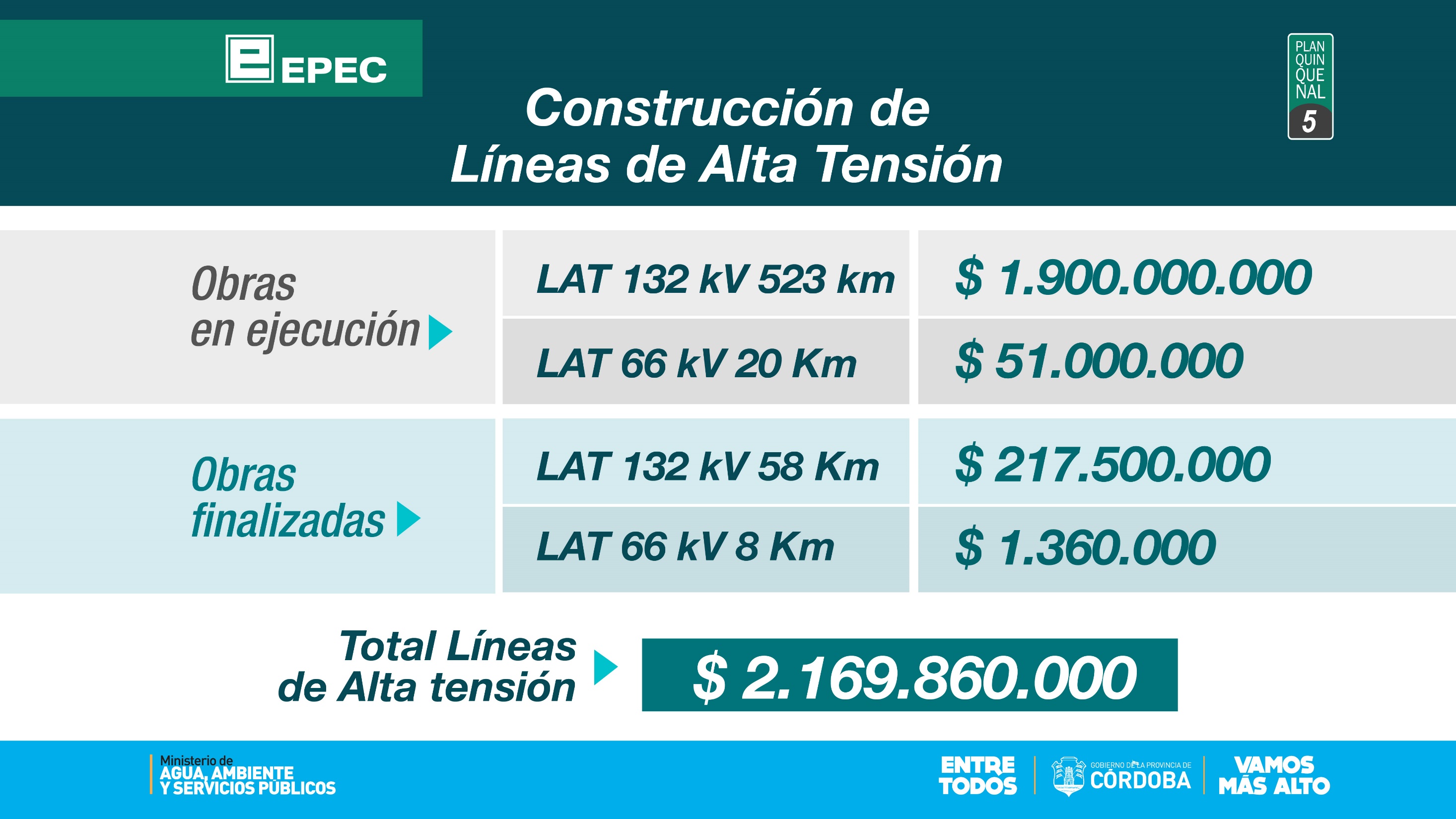 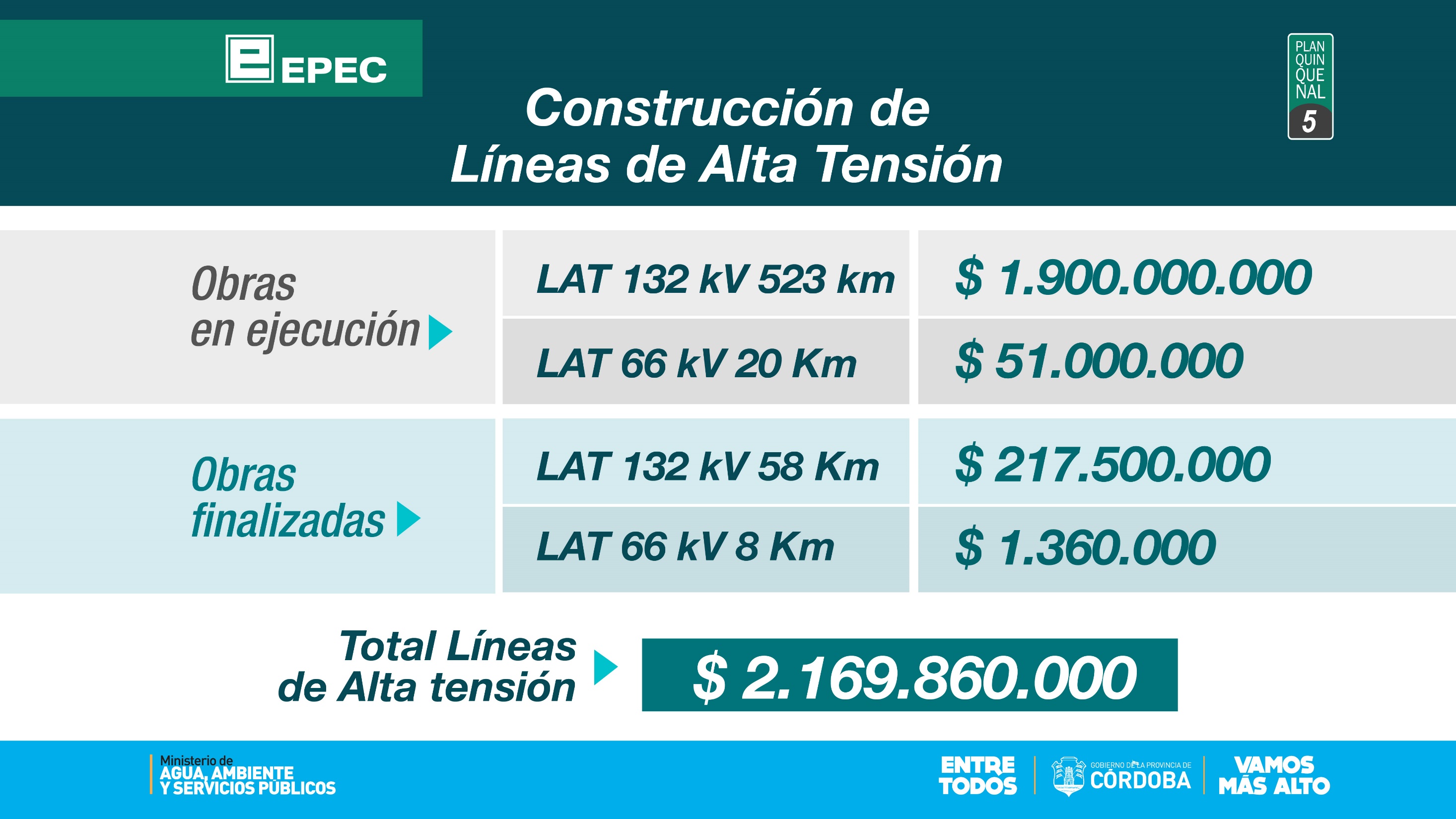 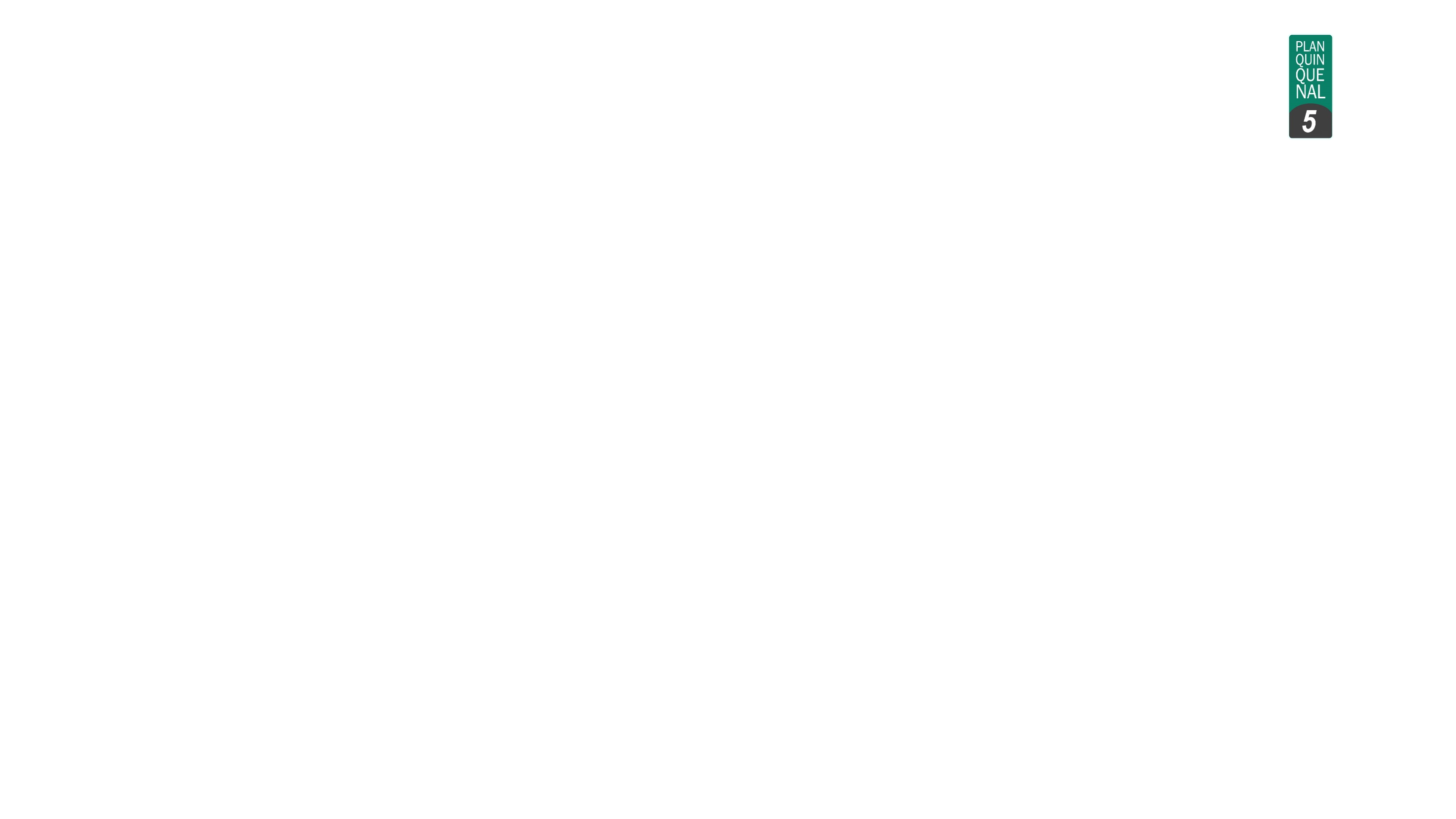 Actualización de tarifa
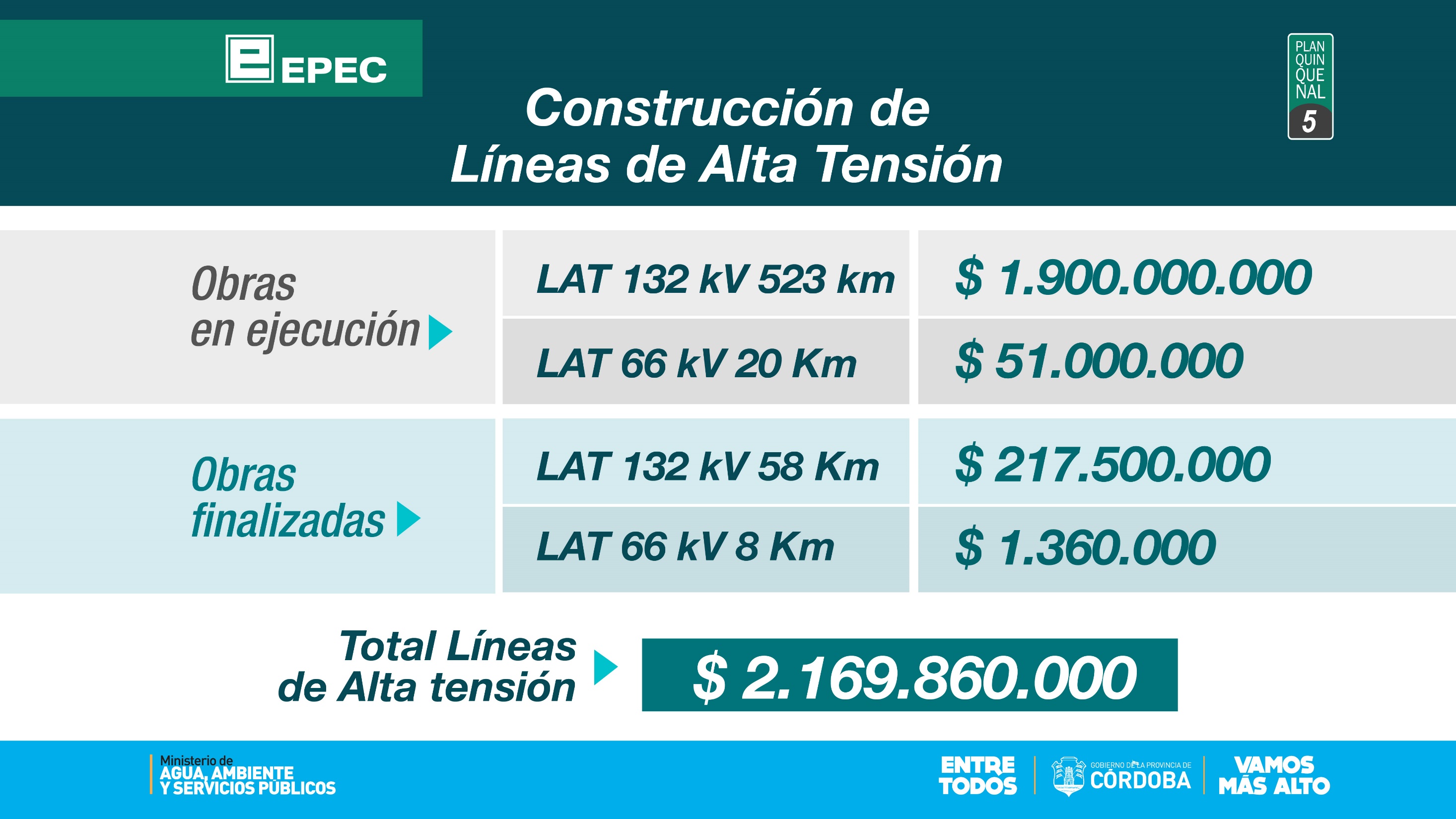 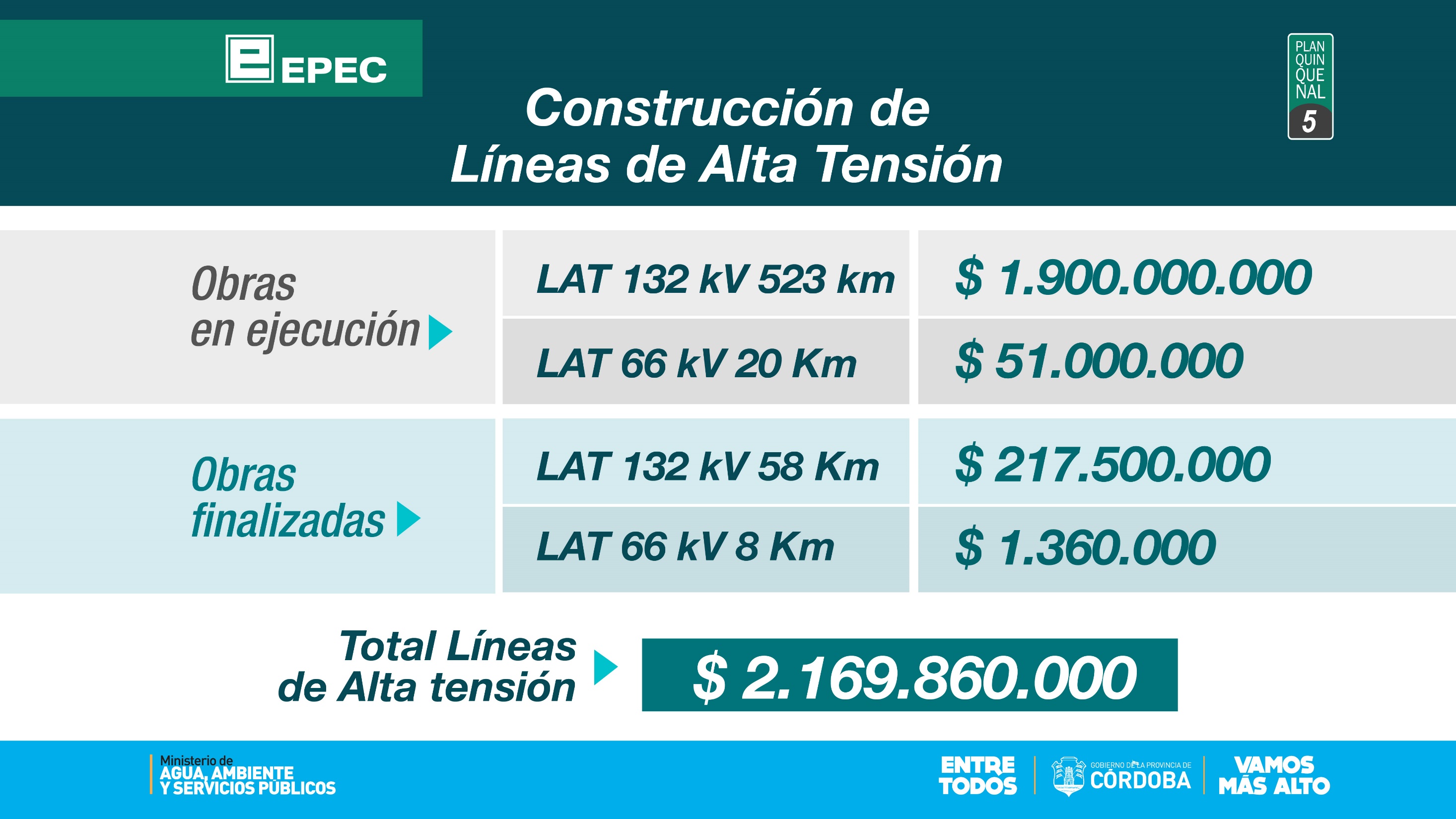 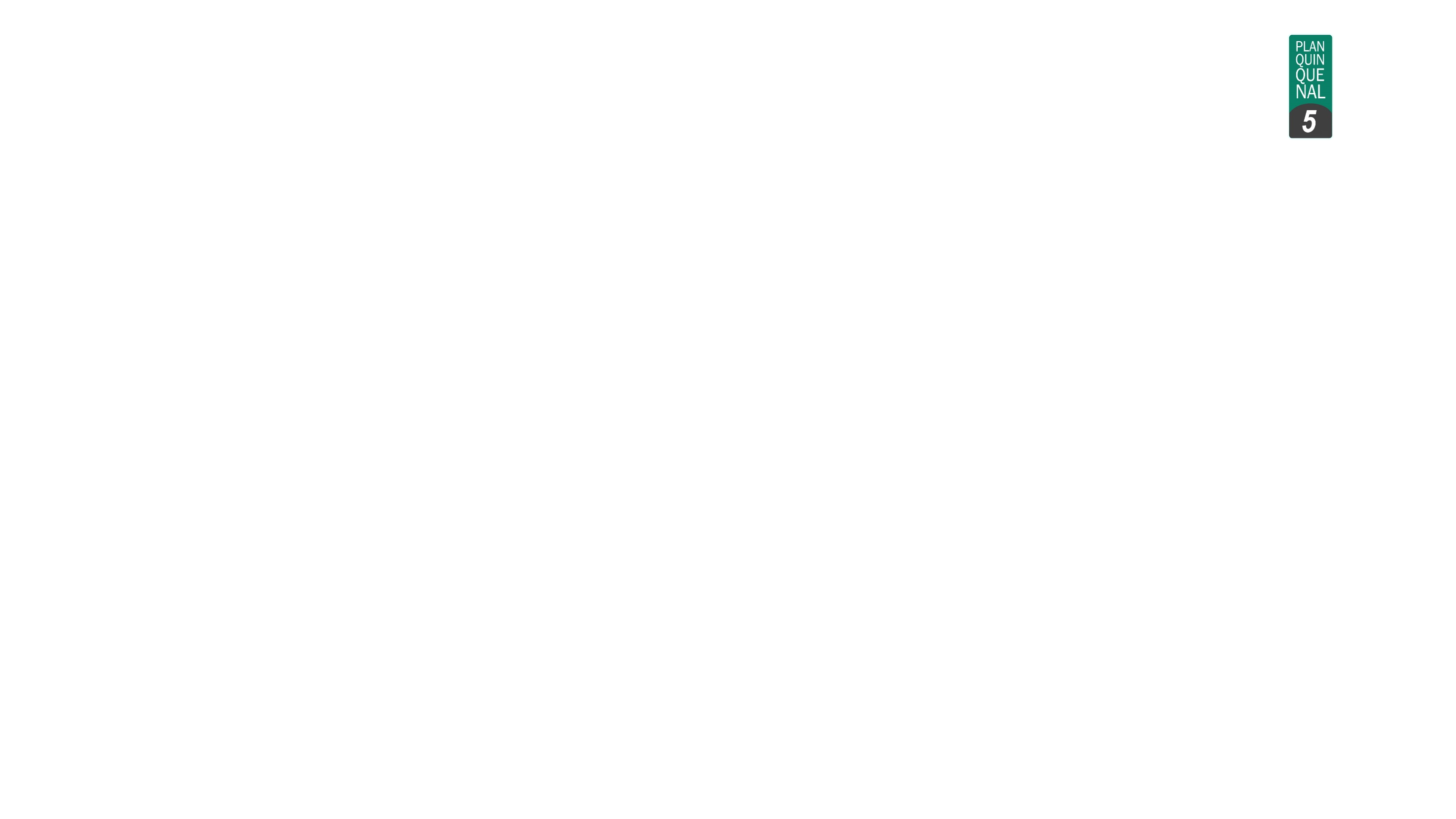 Adecuación Tarifaria
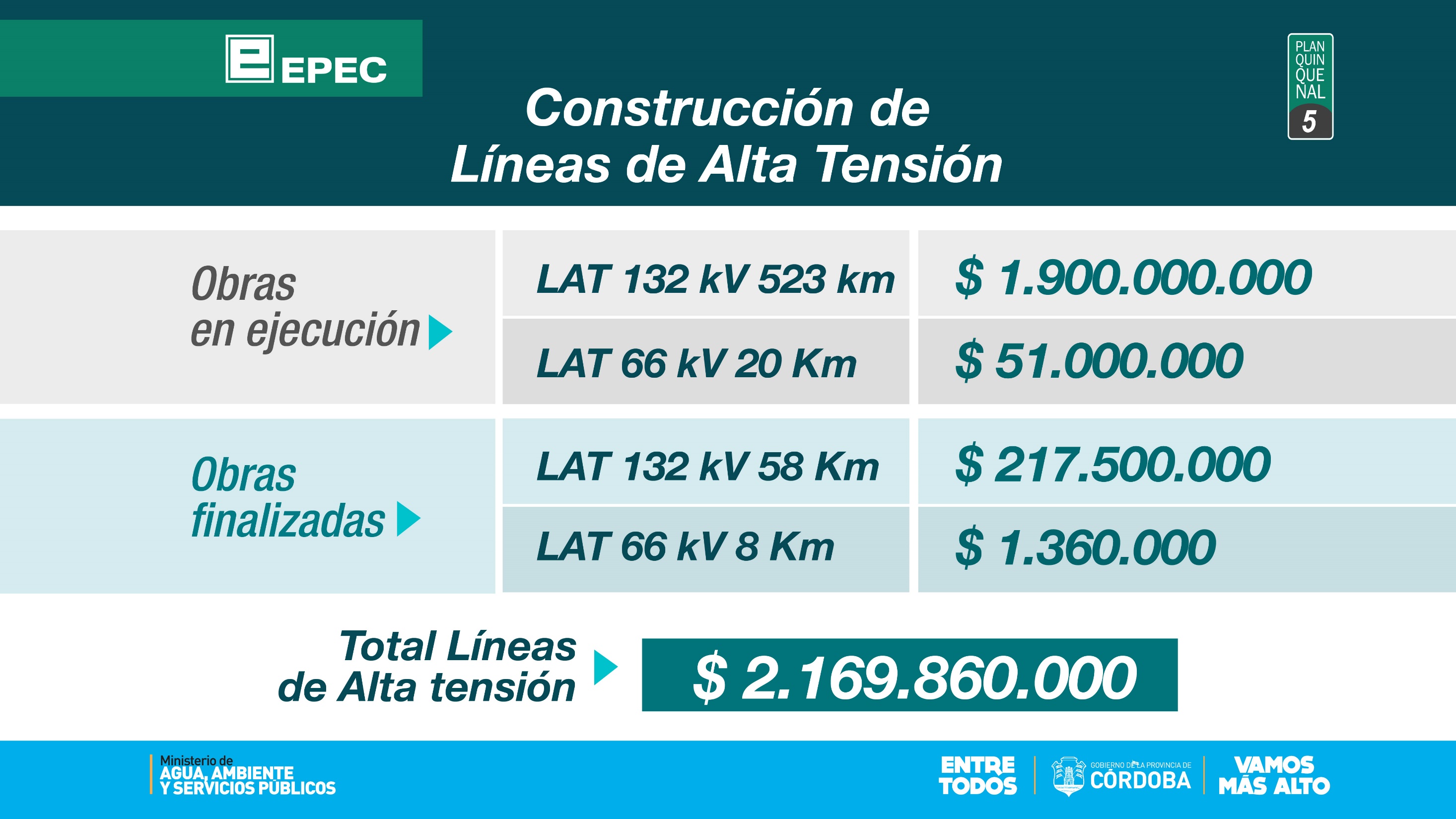 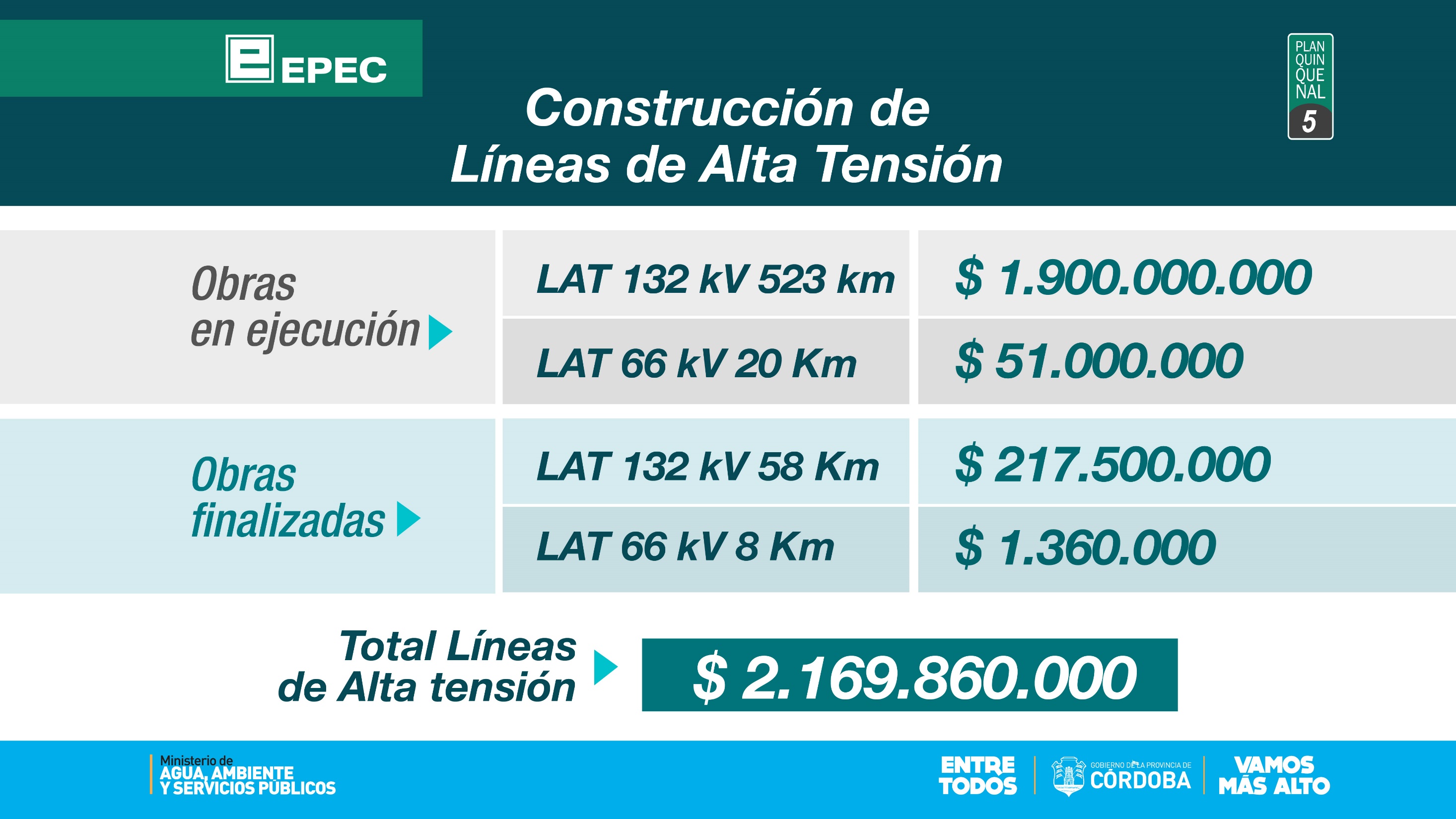 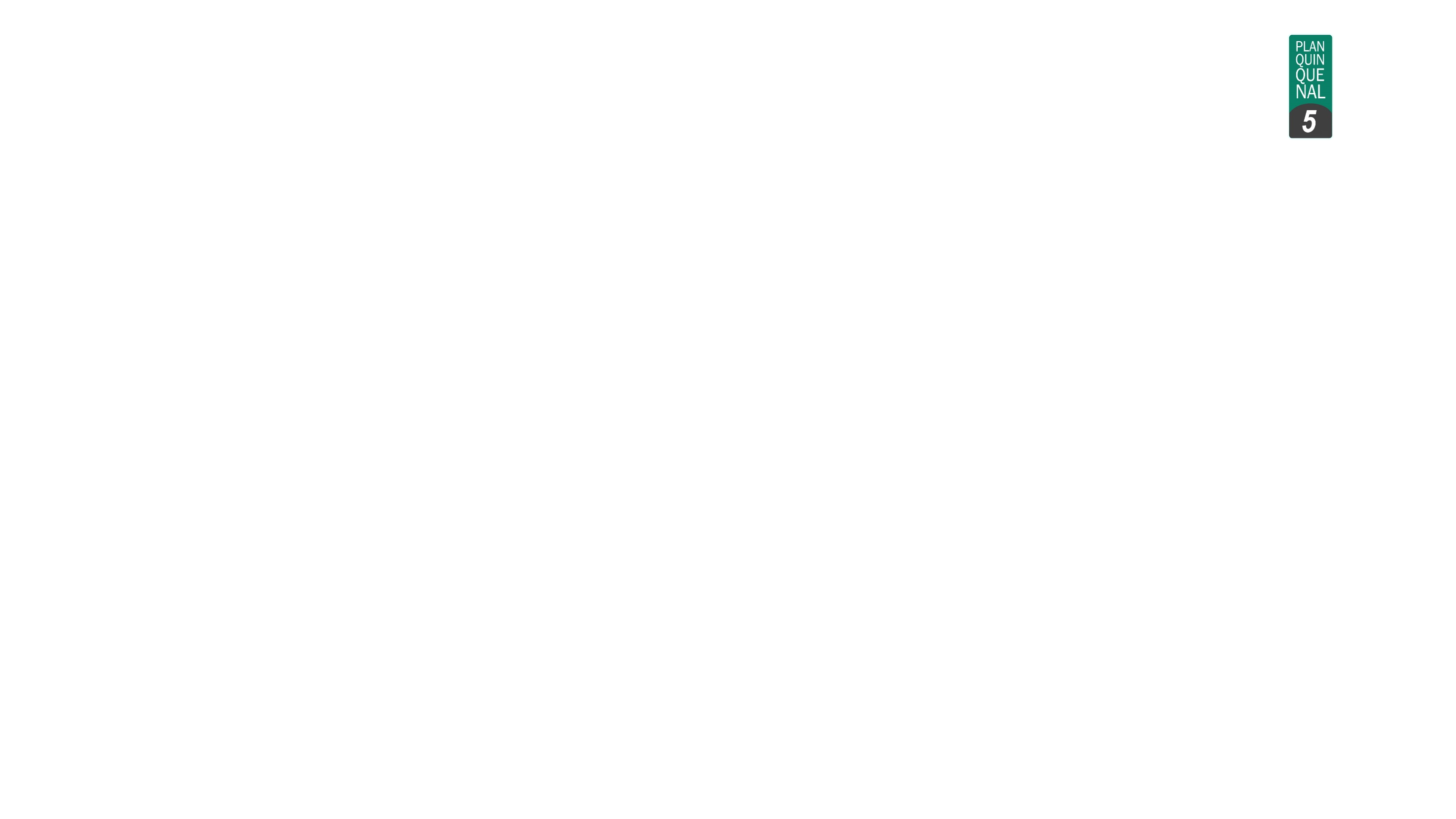 Adecuación Tarifaria
Resumen de la adecuación
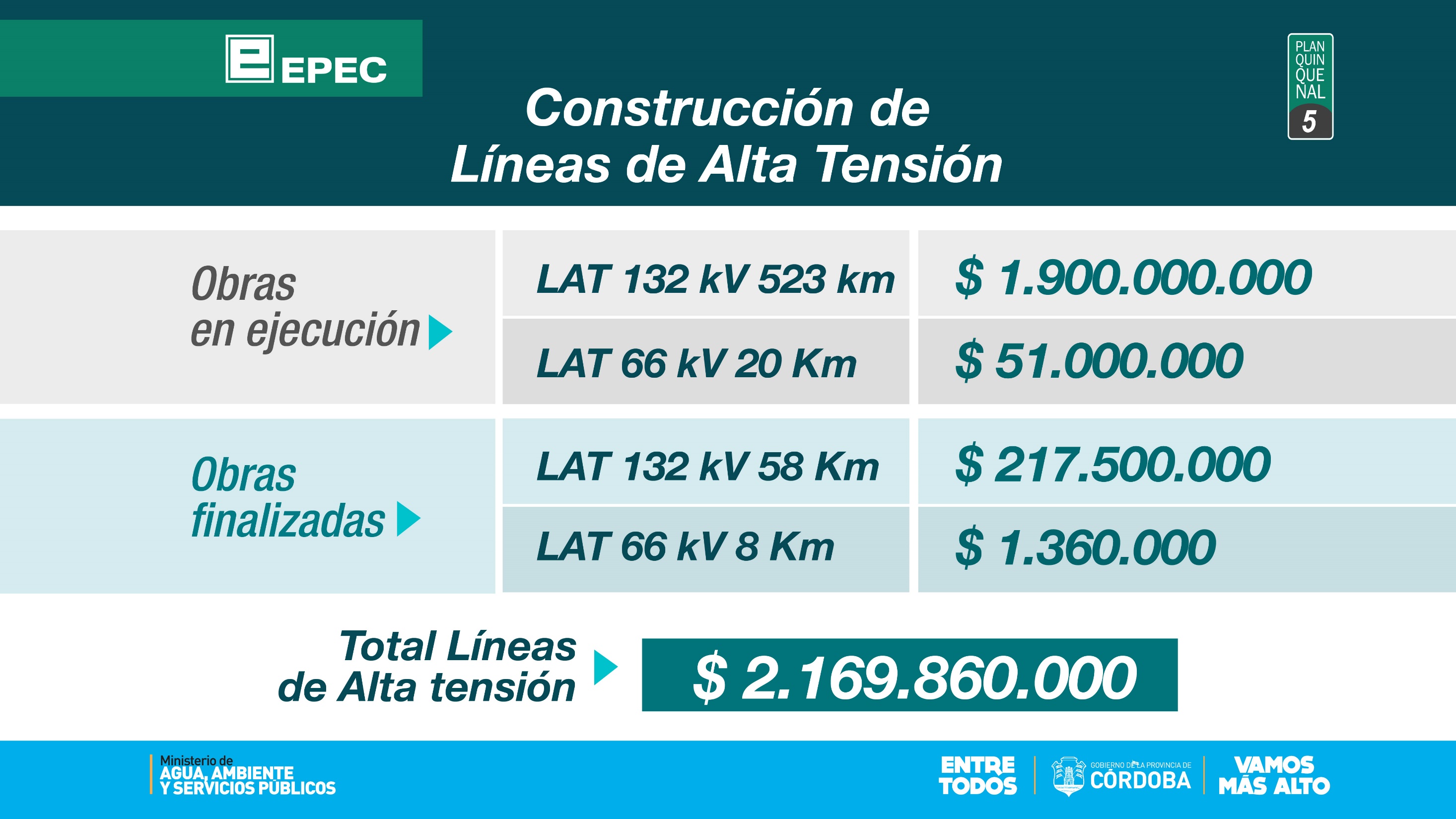